GeMS Validation Survey
NGS Webinar Series – 5/12/2022

NOAA’s National Geodetic Survey
 
Kevin Ahlgren, PhD - Geodesist & Geoid Modeler
1
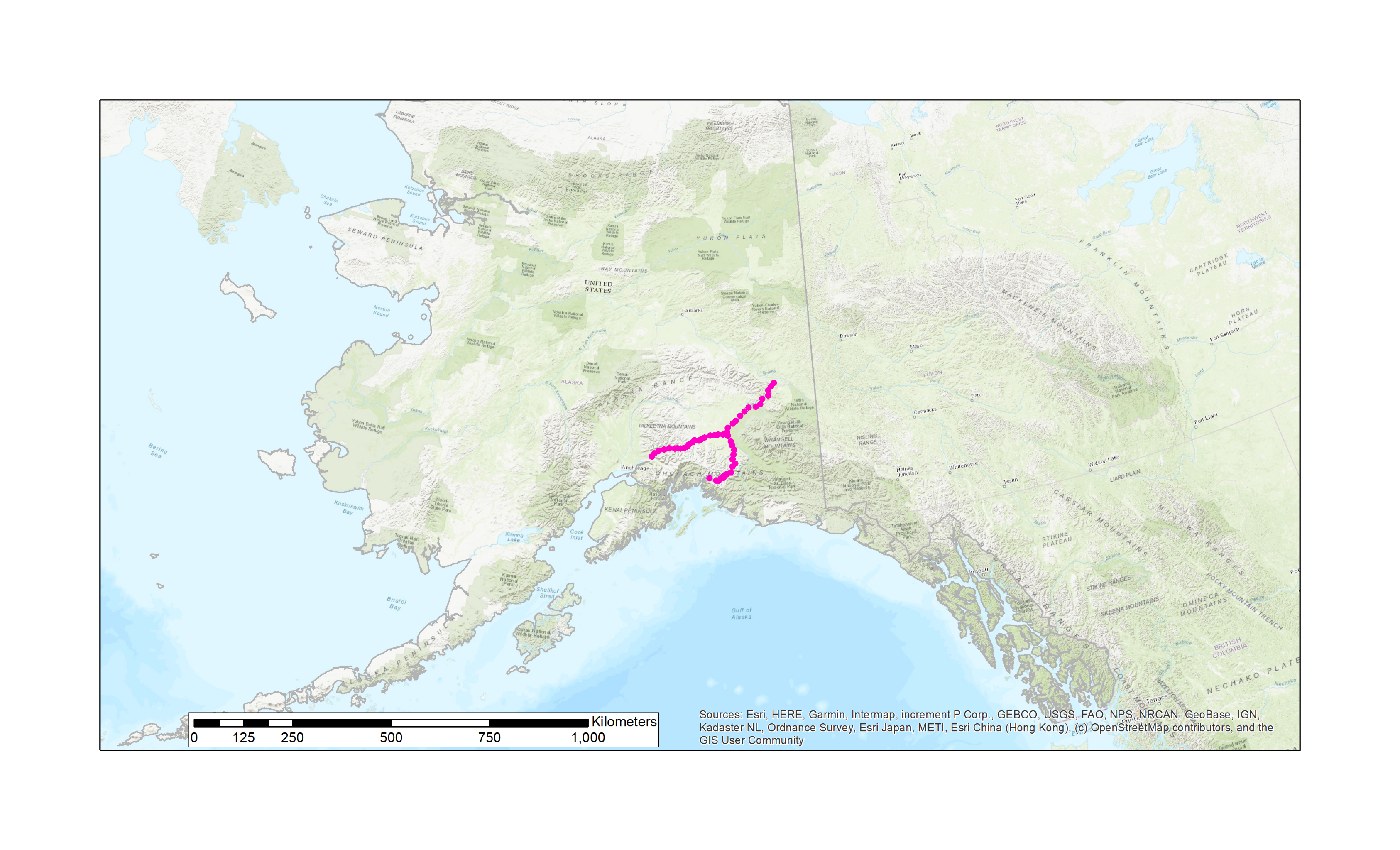 GeMS Validation Survey (GeMS-VS)
Outline:

GeMS Overview
Why Alaska for this type of work (GeMS-VS)?
Geodetic observational techniques
Challenges
Preliminary results
Tok
Palmer
Glennallen
Anchorage
Valdez
[Speaker Notes: Geoid monitoring service = GeMS]
Acknowledgements:
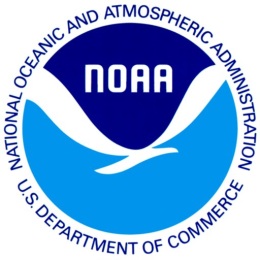 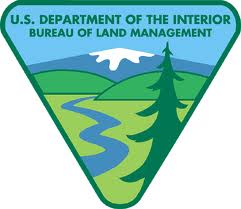 Field staff and support
NGS Leadership
NGS OAD Field Operations Branch
NGS Geosciences Research Branch
Alaska Regional Geodetic Advisor
NOS: CO-OPs
NOAA: National Weather Service (Anchorage, AK) and Tsunami Warning Center (Palmer, AK).
Federal Partners
National Park Service
Bureau of Land Management
NSF/UNAVCO
State Partners:
Univ. Alaska-Fairbanks
DNR – Division of Geological & Geophysical Surveys
DOT
Local Surveyors
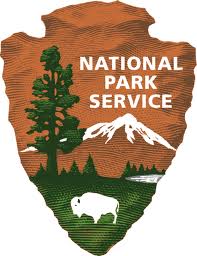 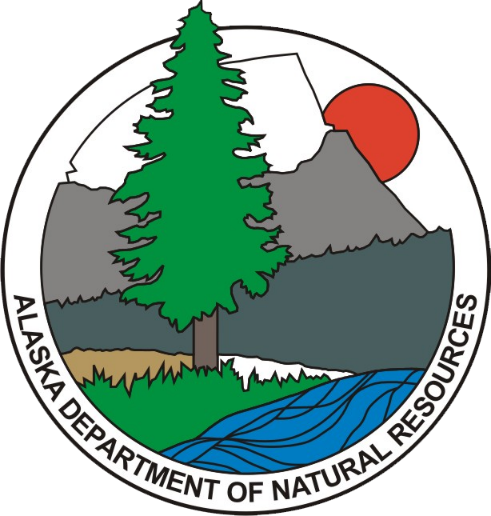 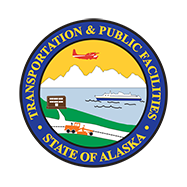 NGS’s Geoid Monitoring Service:
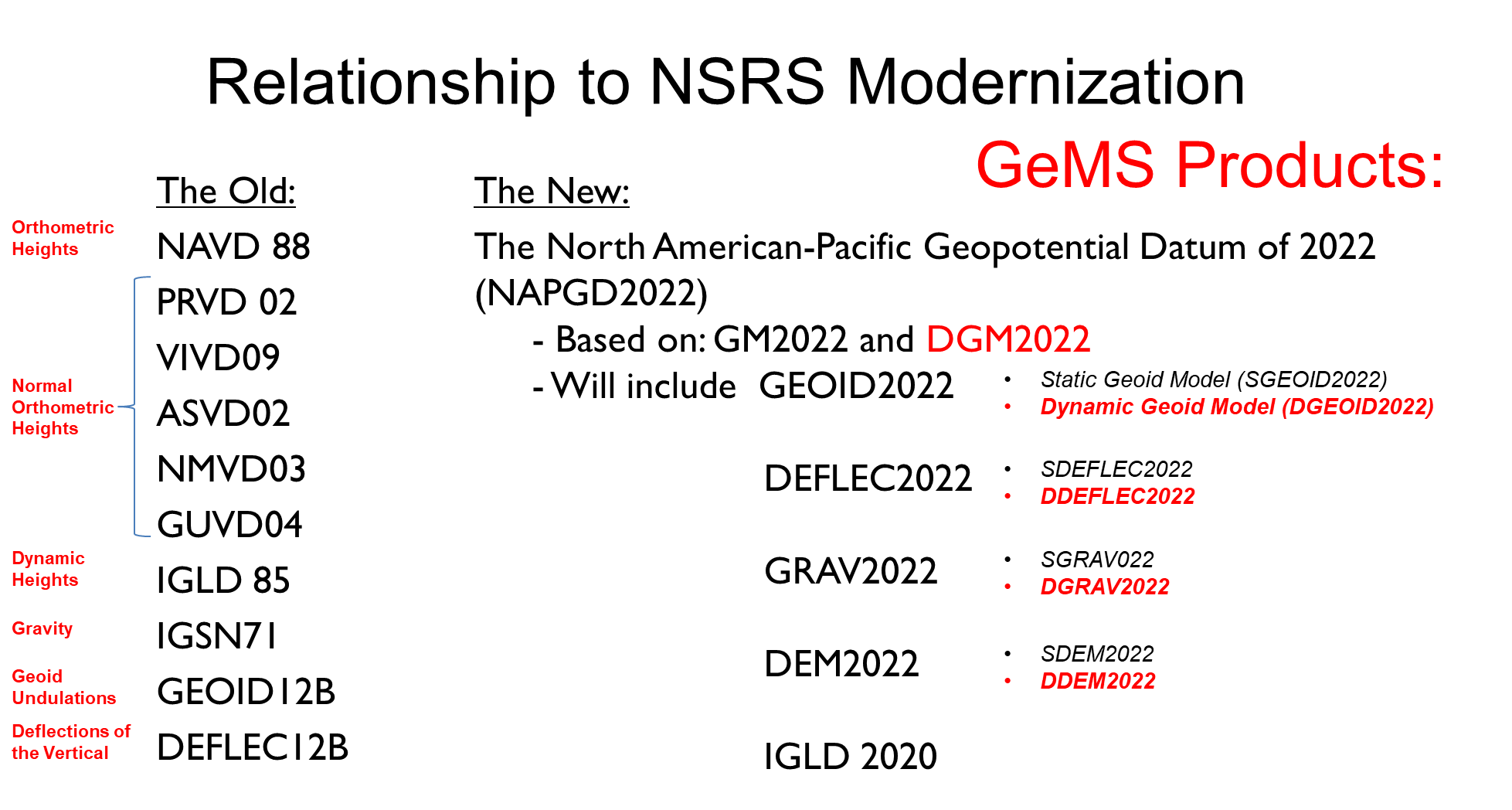 xDGEOID20
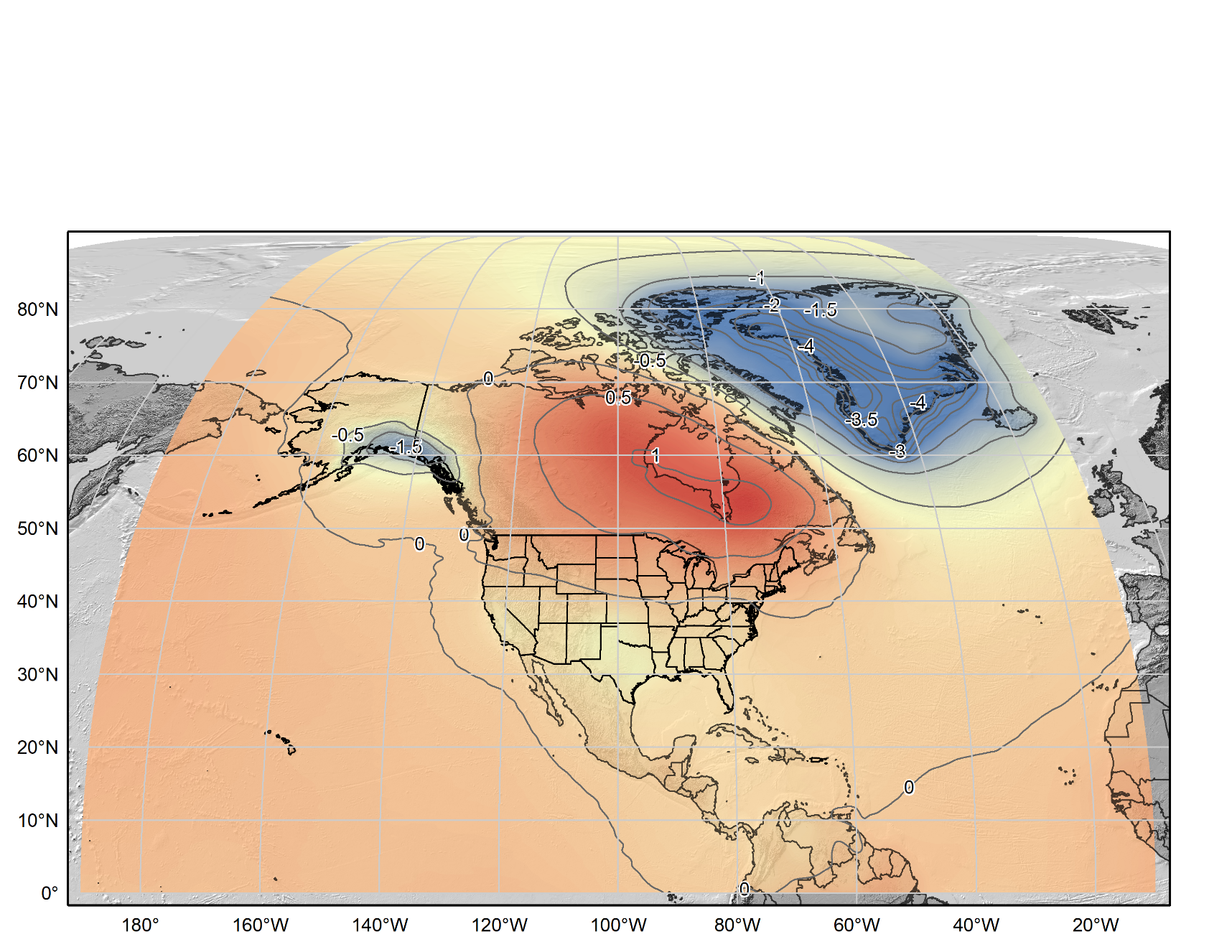 Alpha model based on secular trend from GRACE (NASA GSFC mascon v02.4, Luthcke, et al. 2013)). 

Units: mm/yr. 
Contour Interval: 0.5 mm/yr
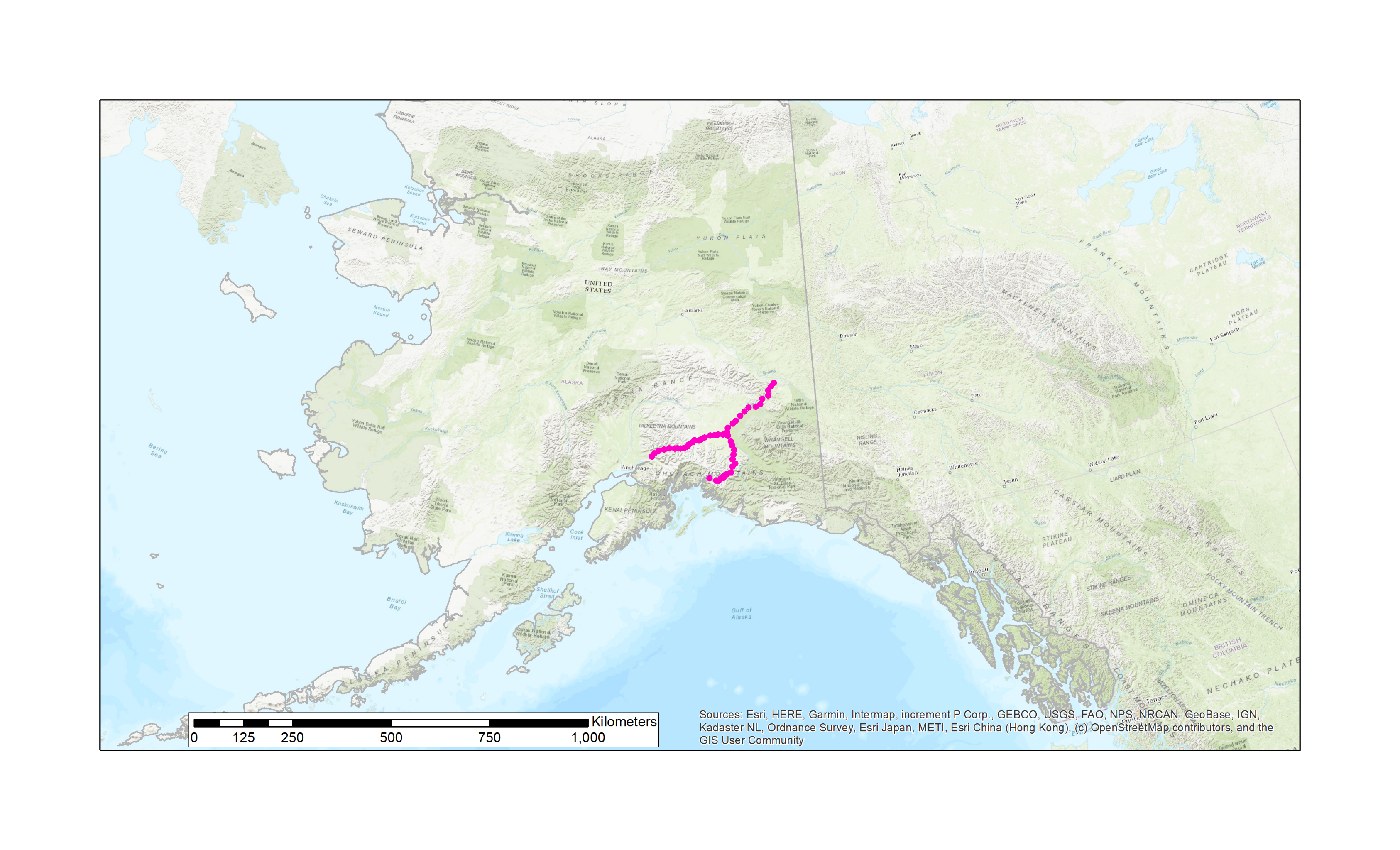 GeMS Validation Survey (GeMS-VS)
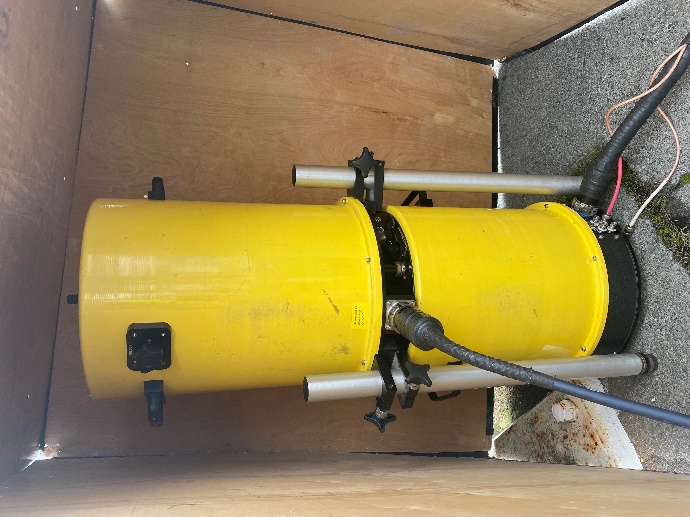 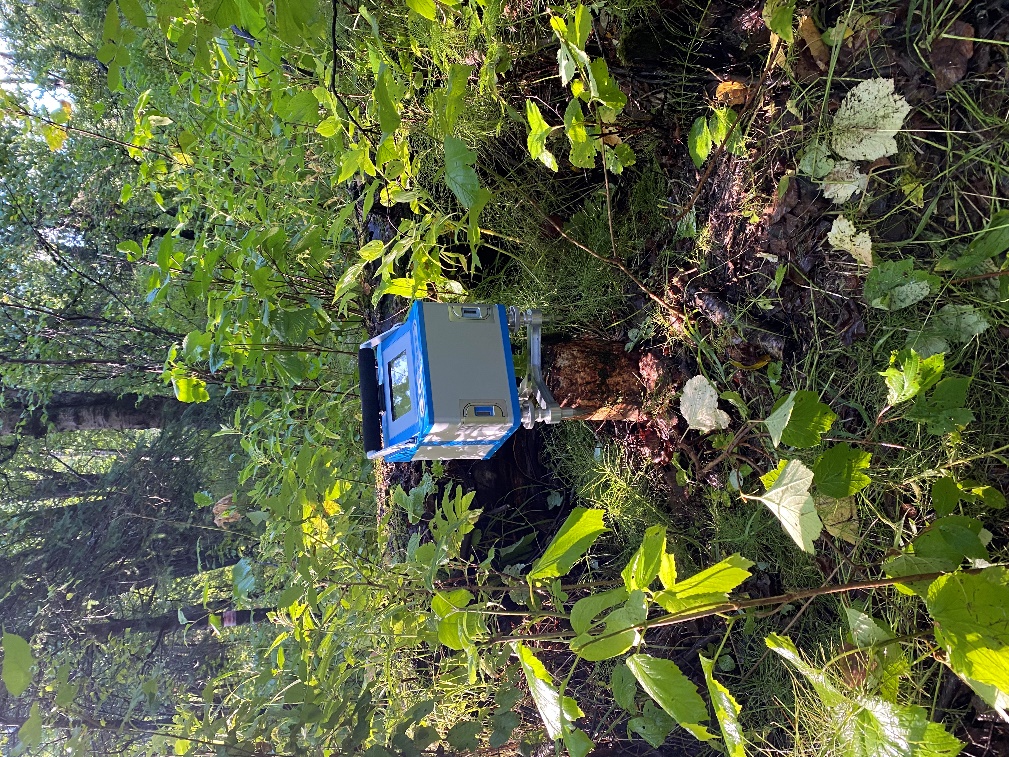 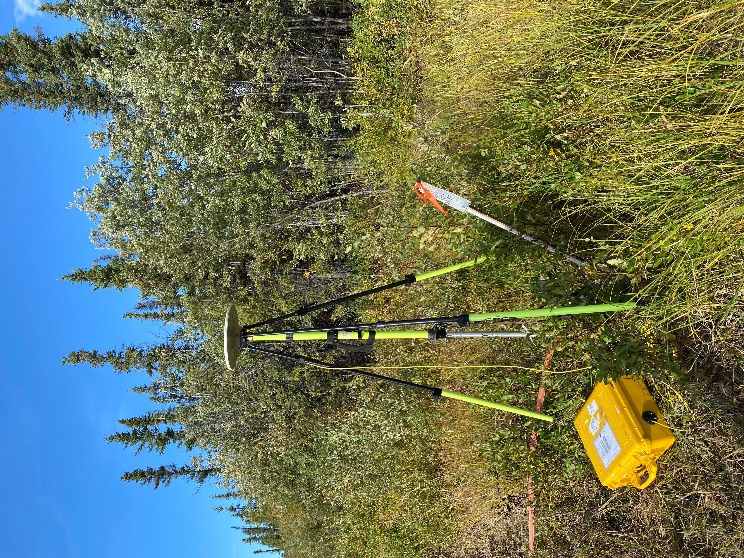 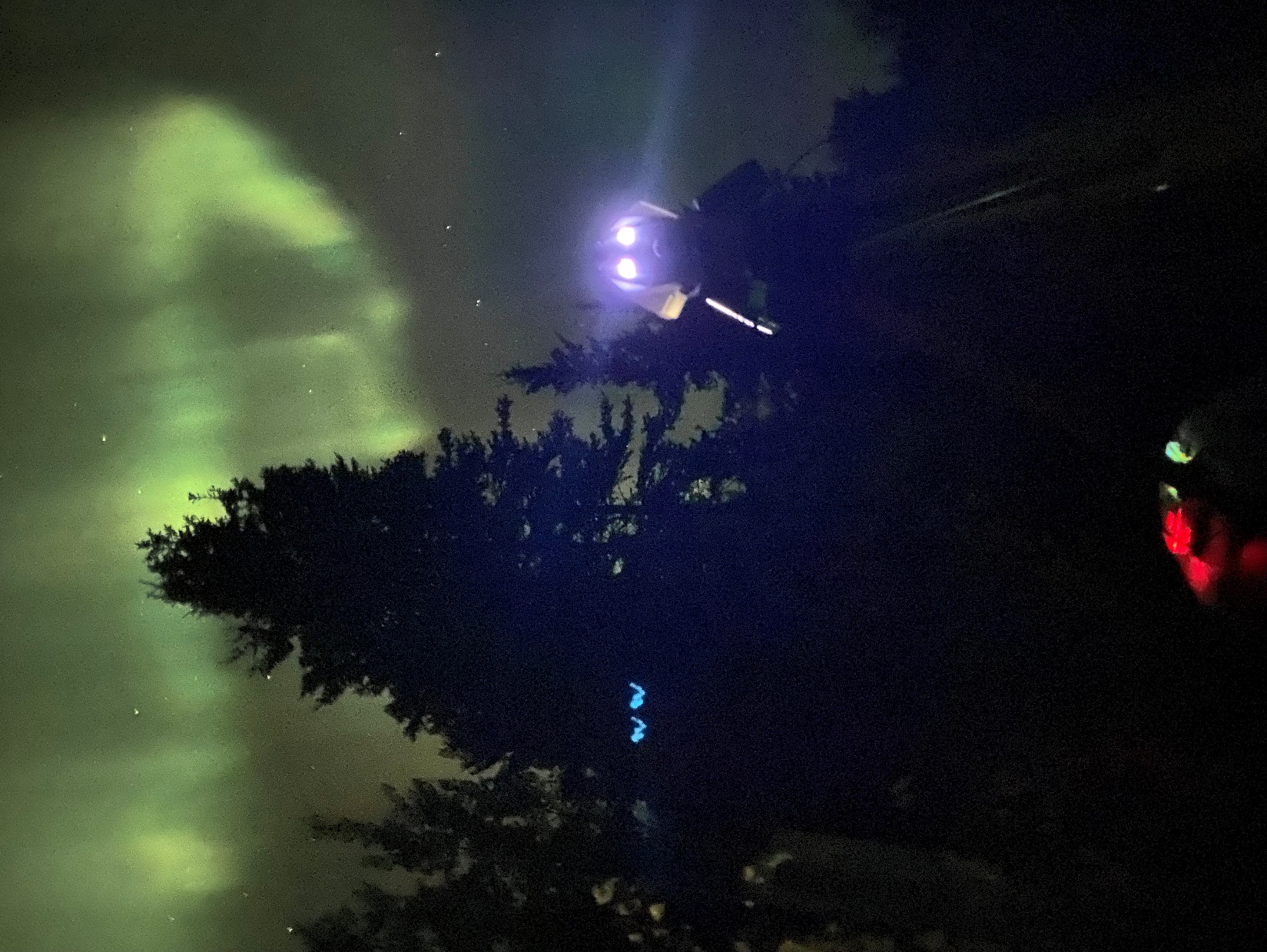 Tok
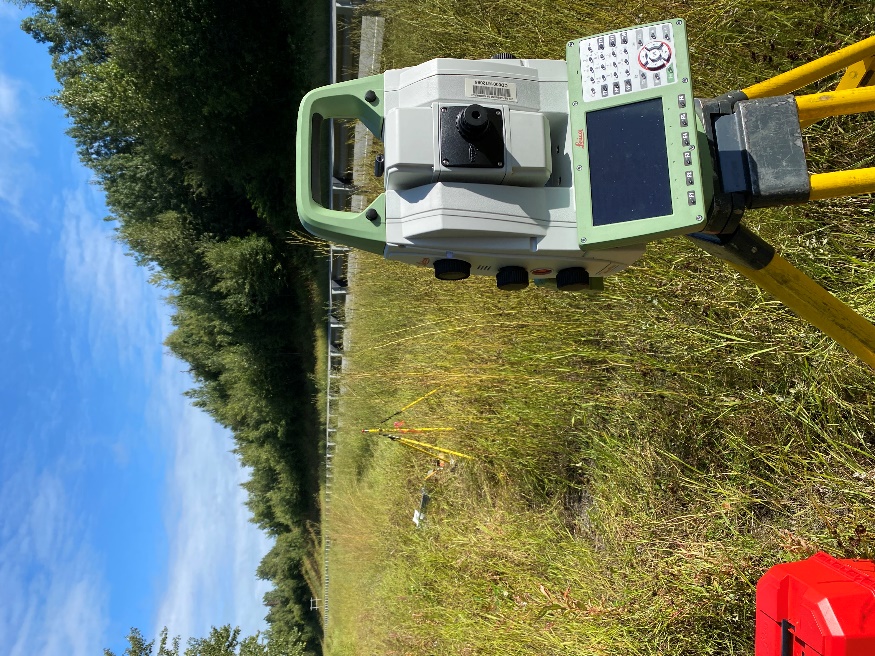 Palmer
Glennallen
Anchorage
Valdez
Rationale for GeMS-VS in Alaska
Satellite observations show significant geoid/gravity change (GRACE / GRACE-FO)
Compare high resolution changes on the ground. (omission)
Wealth of geodetic observations done by Coast and Geodetic Survey after 1964 Earthquake
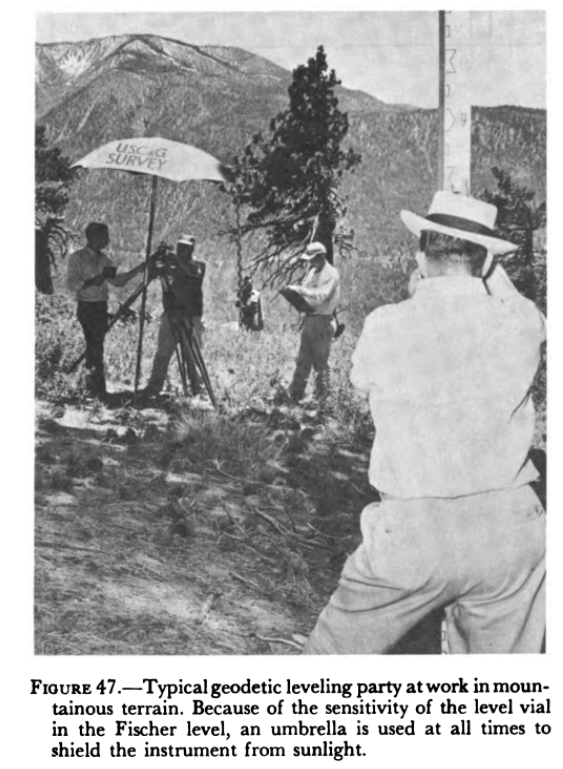 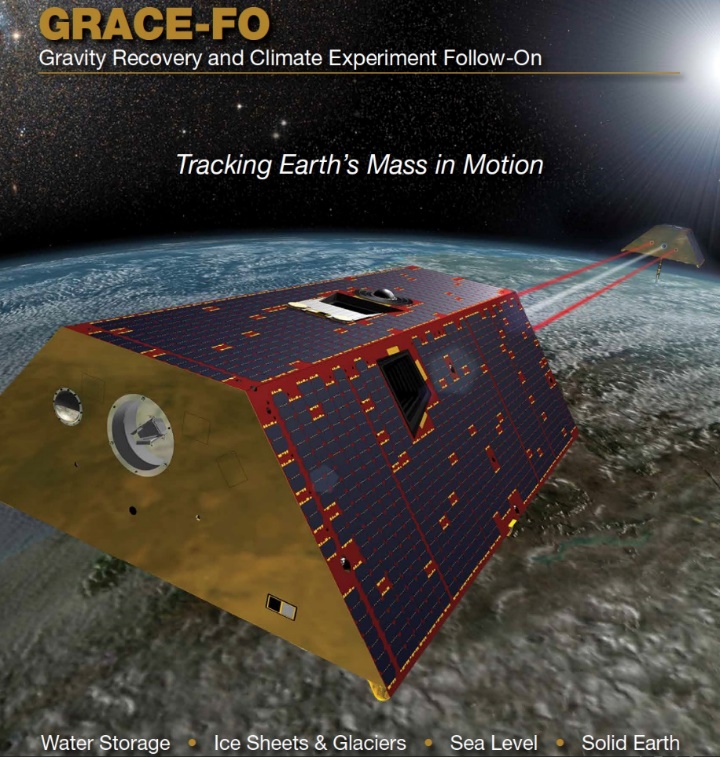 GRACE/GRACE-FO – Twin satellites that measure distance between one another at few mm (a tenth of the thickness of a human hair). (Image courtesy of NASA)
[Speaker Notes: GOAL for this 2021 survey is the same --- lay a foundation for future work and geoid / gravity change AND investigate how much change has occurred since 1964]
Earthquakes, Volcanoes, Landslides…
Can all change the shape of the geoid
In the future, possibly warrant a geodetic response
Very rarely occur at levels of significance
1992 Landers M7.3 Earthquake produced ~0.1 mm
1964 Alaska M9.2 had ~10 mm (20 mm slope)
Mount St. Helens Eruption: 
Flank collapse: 10+ cm geoid change
Material redistribution: 2 cm geoid change
Geoid Change:Episodic Events
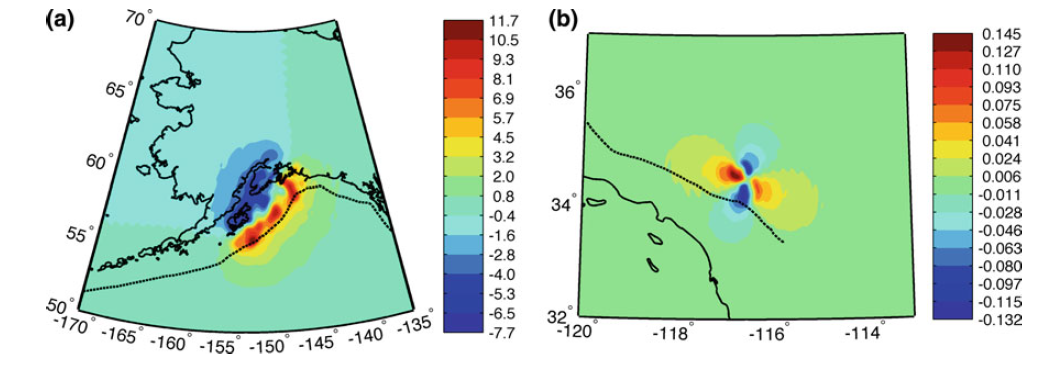 Modeled geoid change in mm for (a) the 1964 Alaska earthquake and (b) the 1992 Landers earthquake. (from Jacob, et al., 2012)
Geodetic Surveys from 1964
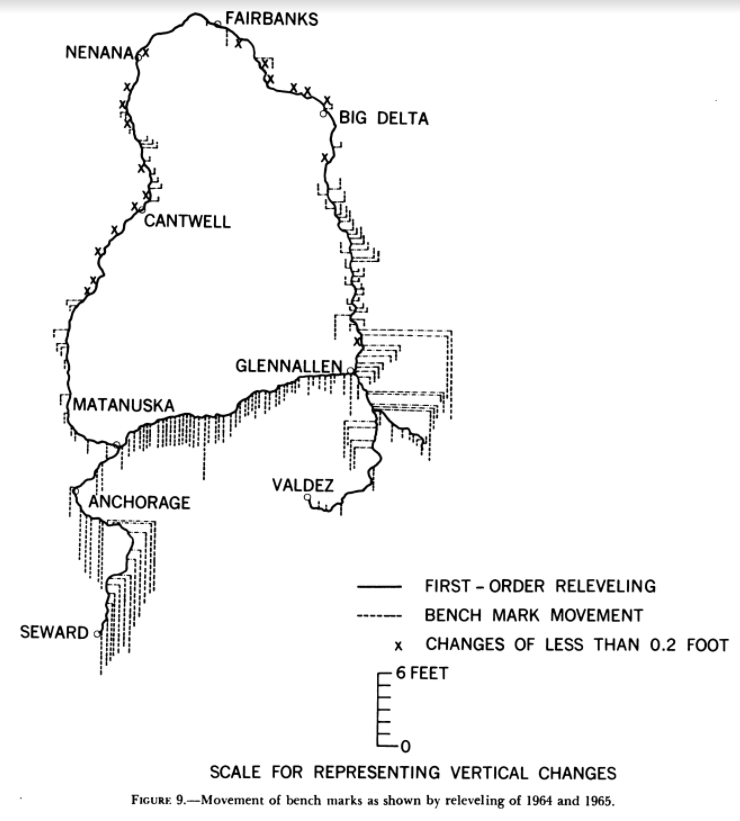 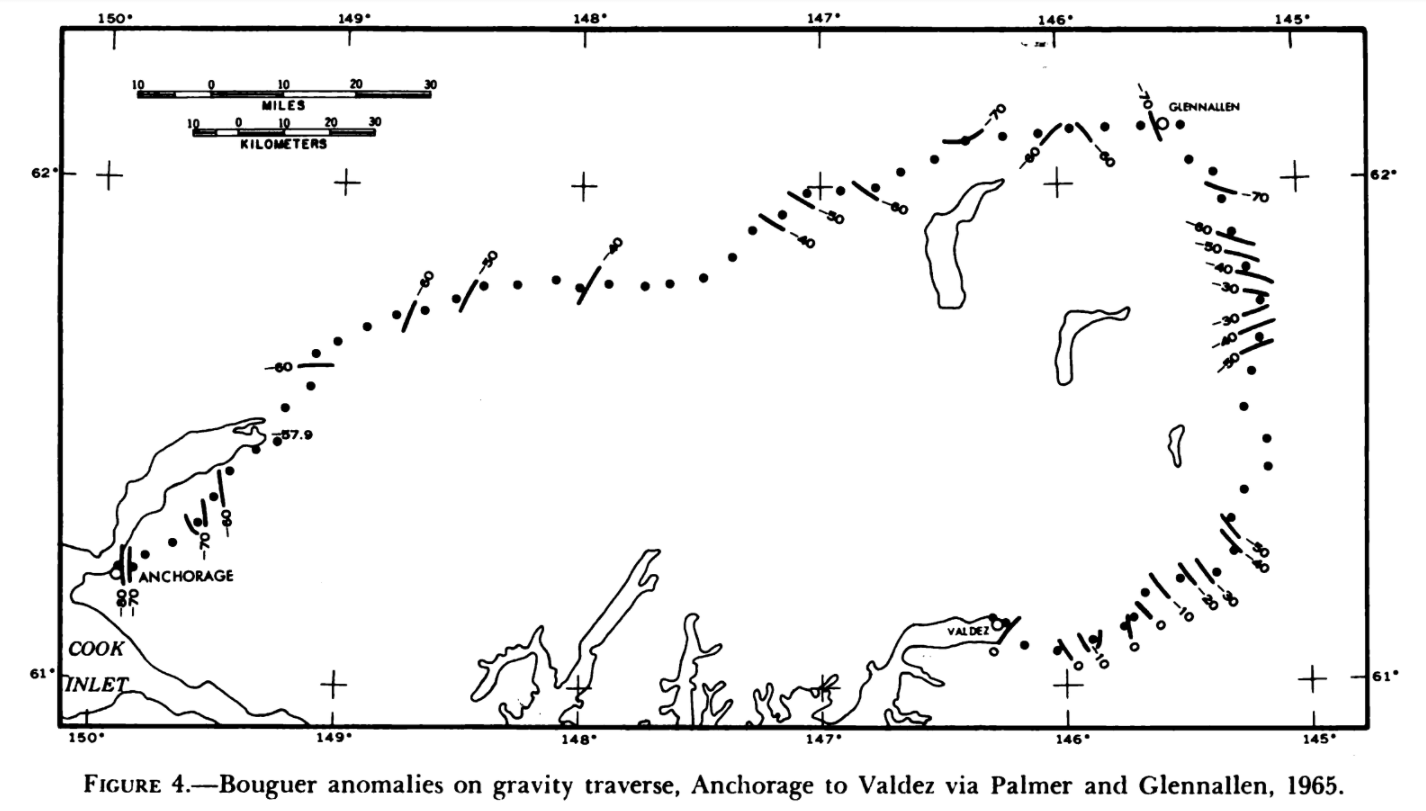 “The major objective of the 1964 and 1965 observations was to lay a foundation for future studies of abrupt and secular gravity changes. A better understanding of these changes may ultimately contribute to the prediction of earthquake activity.”
Donald A. Rice (1969)
[Speaker Notes: The Prince William Sound, Alaska, Earthquake of 1964 and Aftershocks, Vol. III

Leipold, L. E. & Wood, F. J. (Eds.). (1966). The Prince William Sound, Alaska, Earthquake of 1964 and Aftershocks: Research studies and interpretive Results Geodesy and Photogrammetry. Volume III. Publication 10-3. US Government Printing Office.]
Gravity:
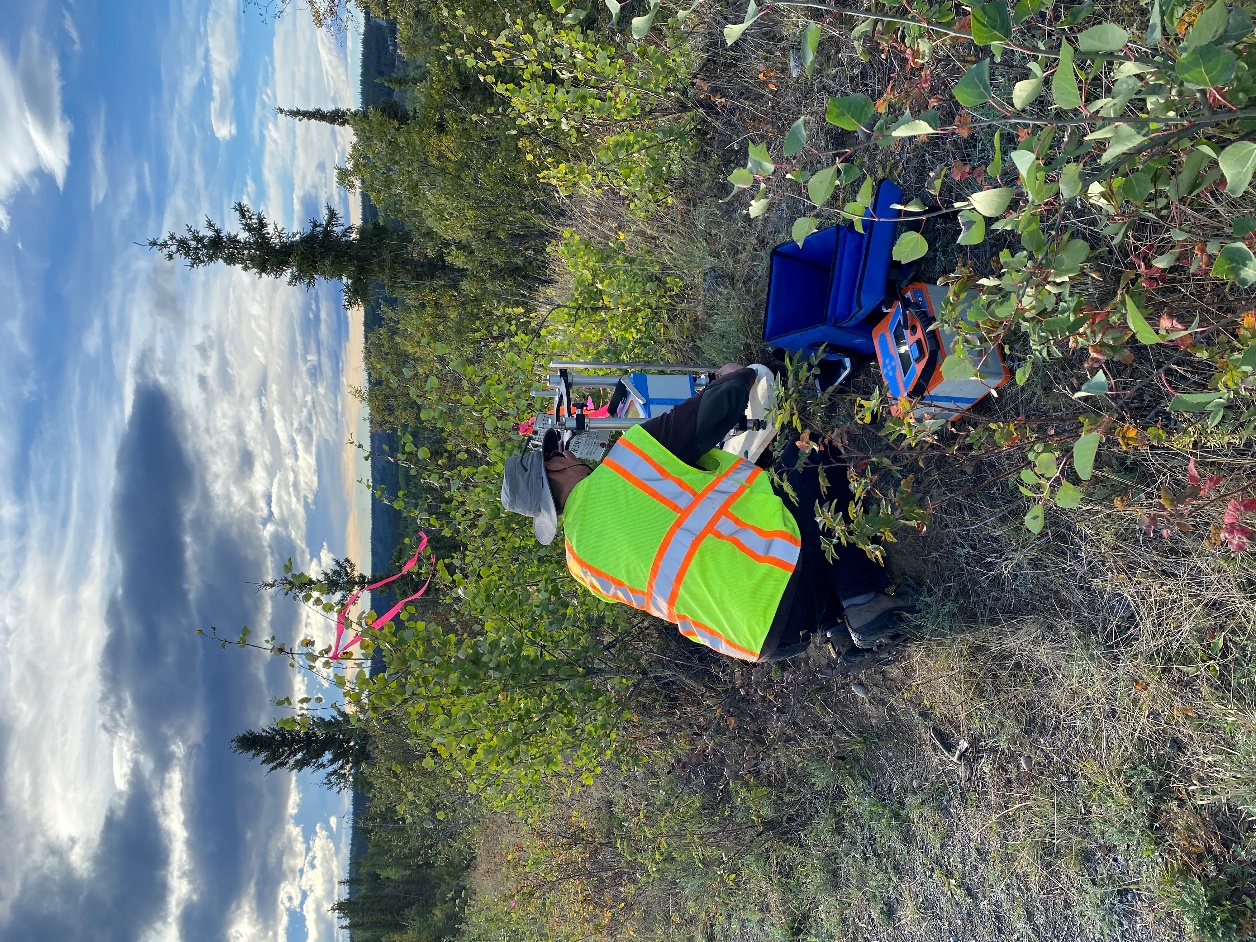 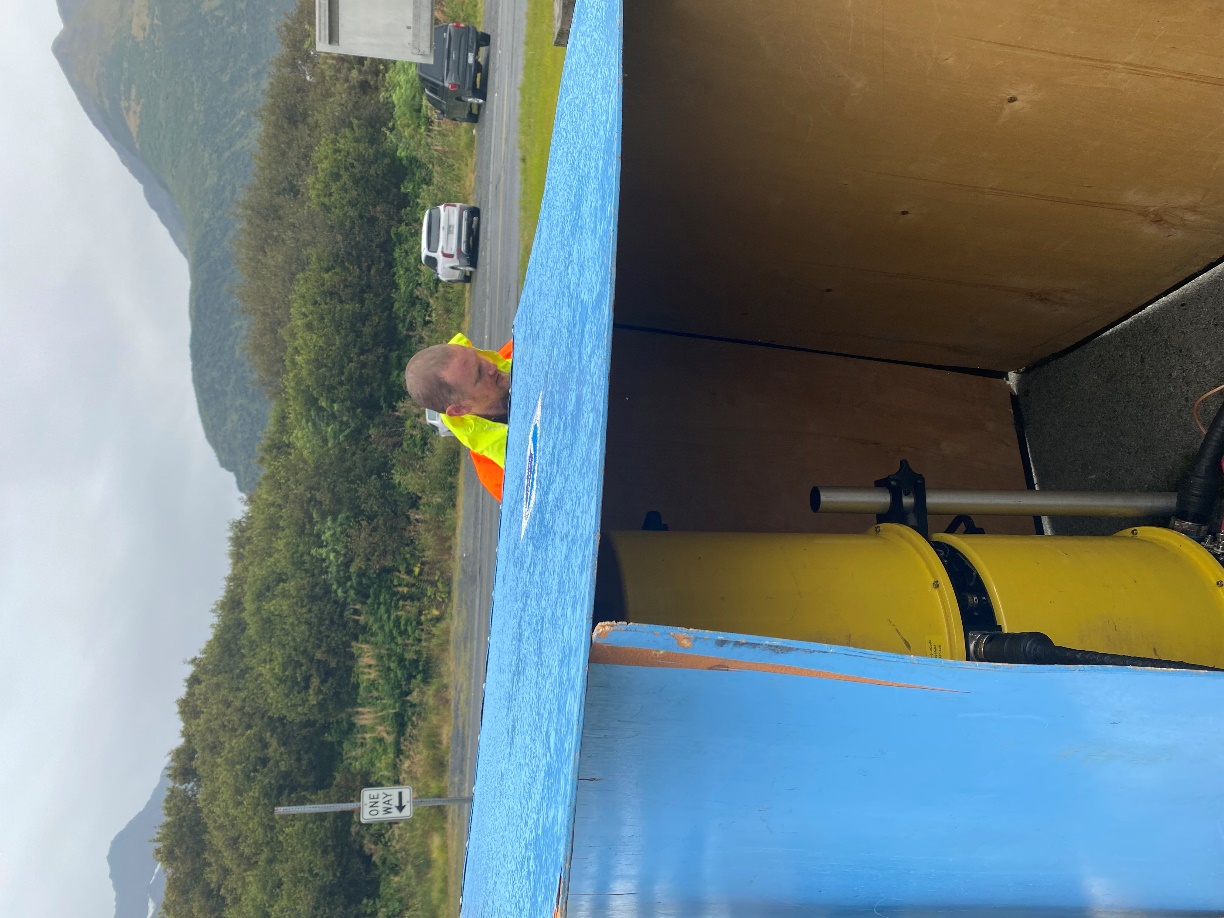 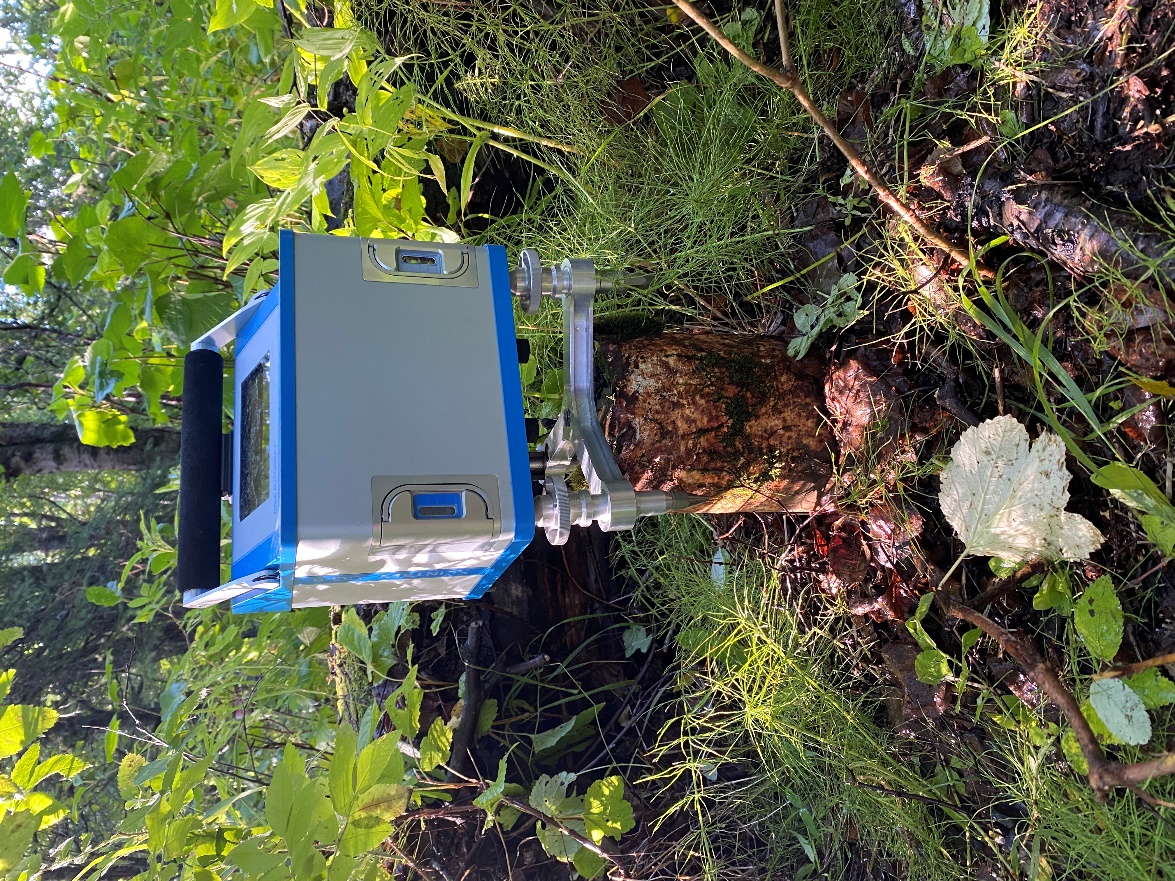 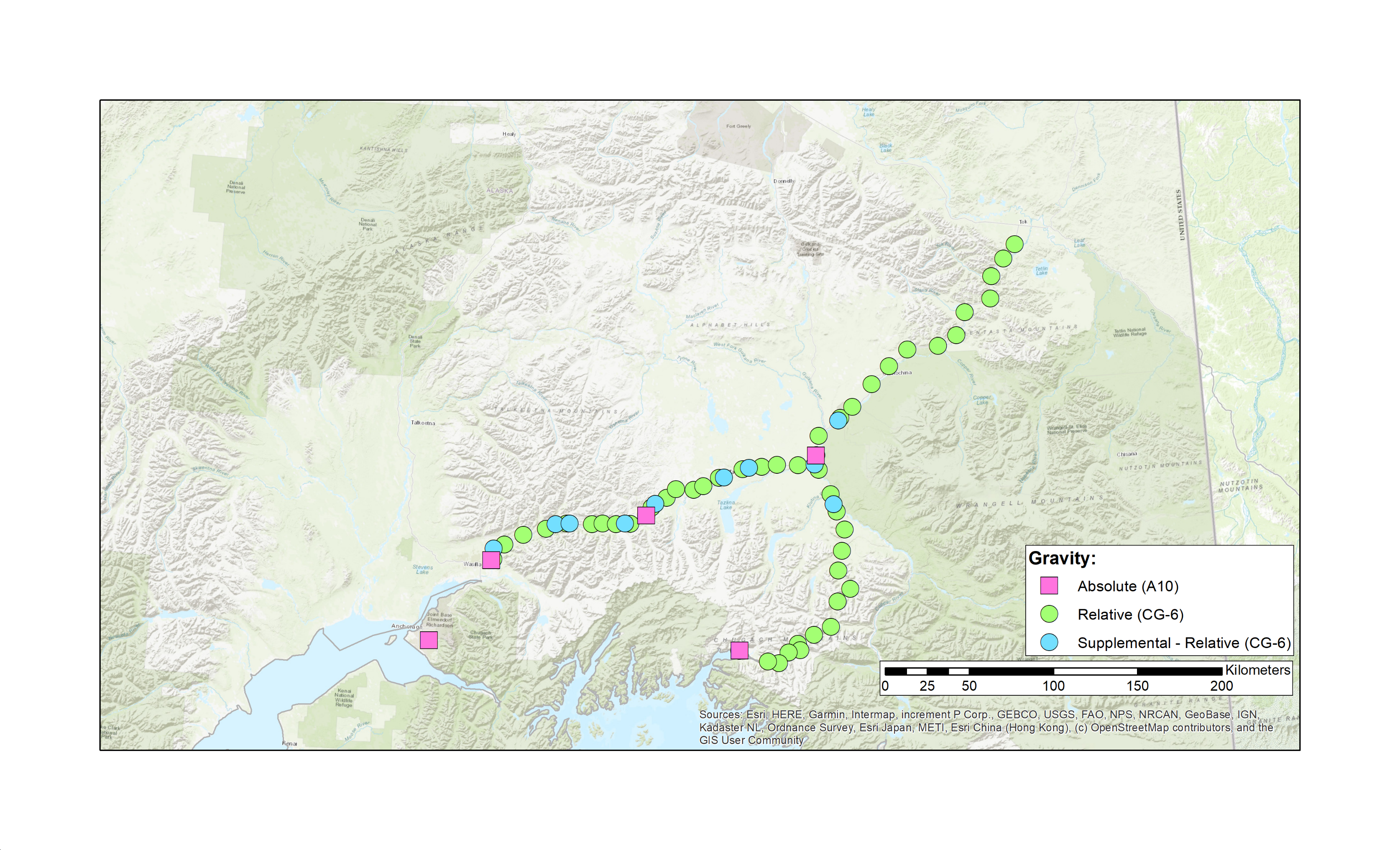 GeMS-VS: Gravity
Tok
Glennallen
Palmer
Anchorage
Valdez
GNSS:
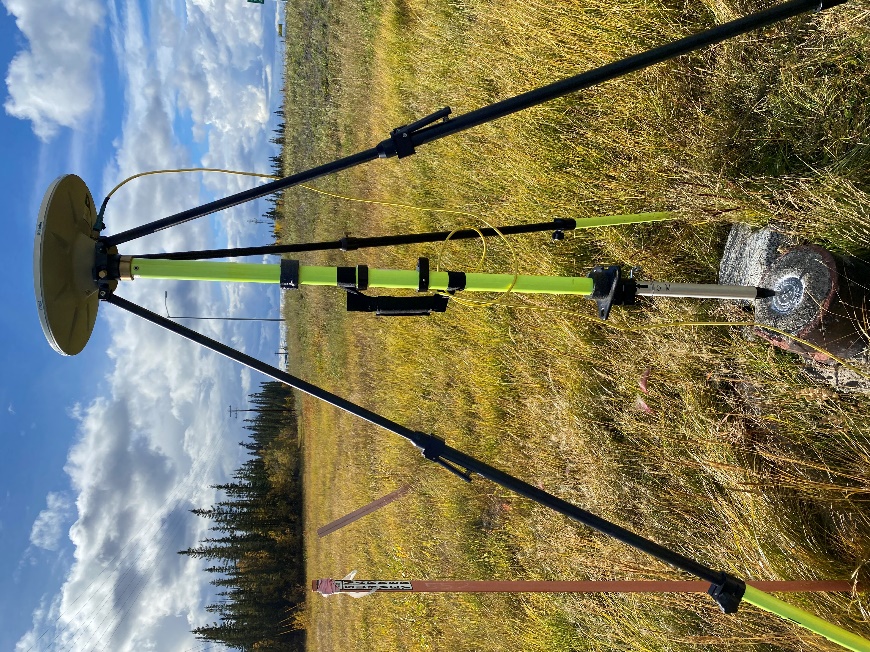 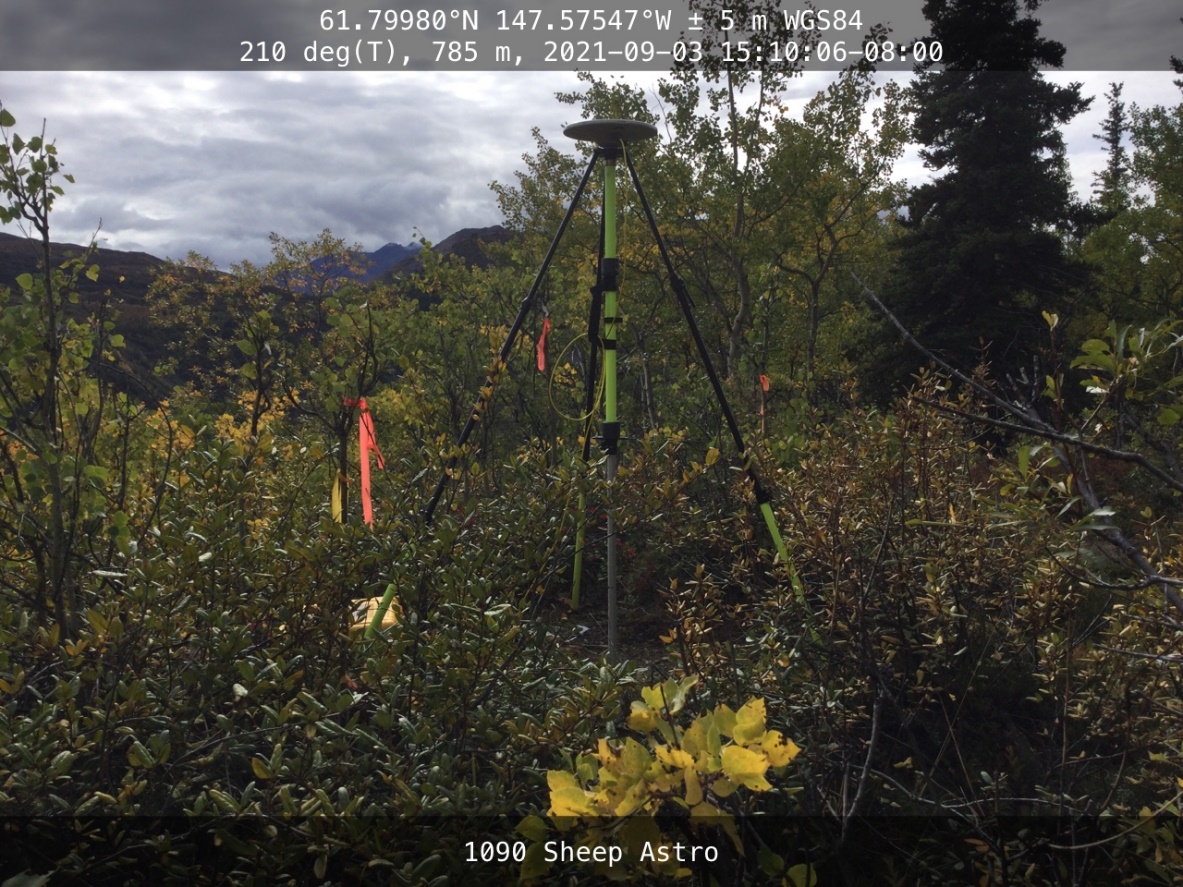 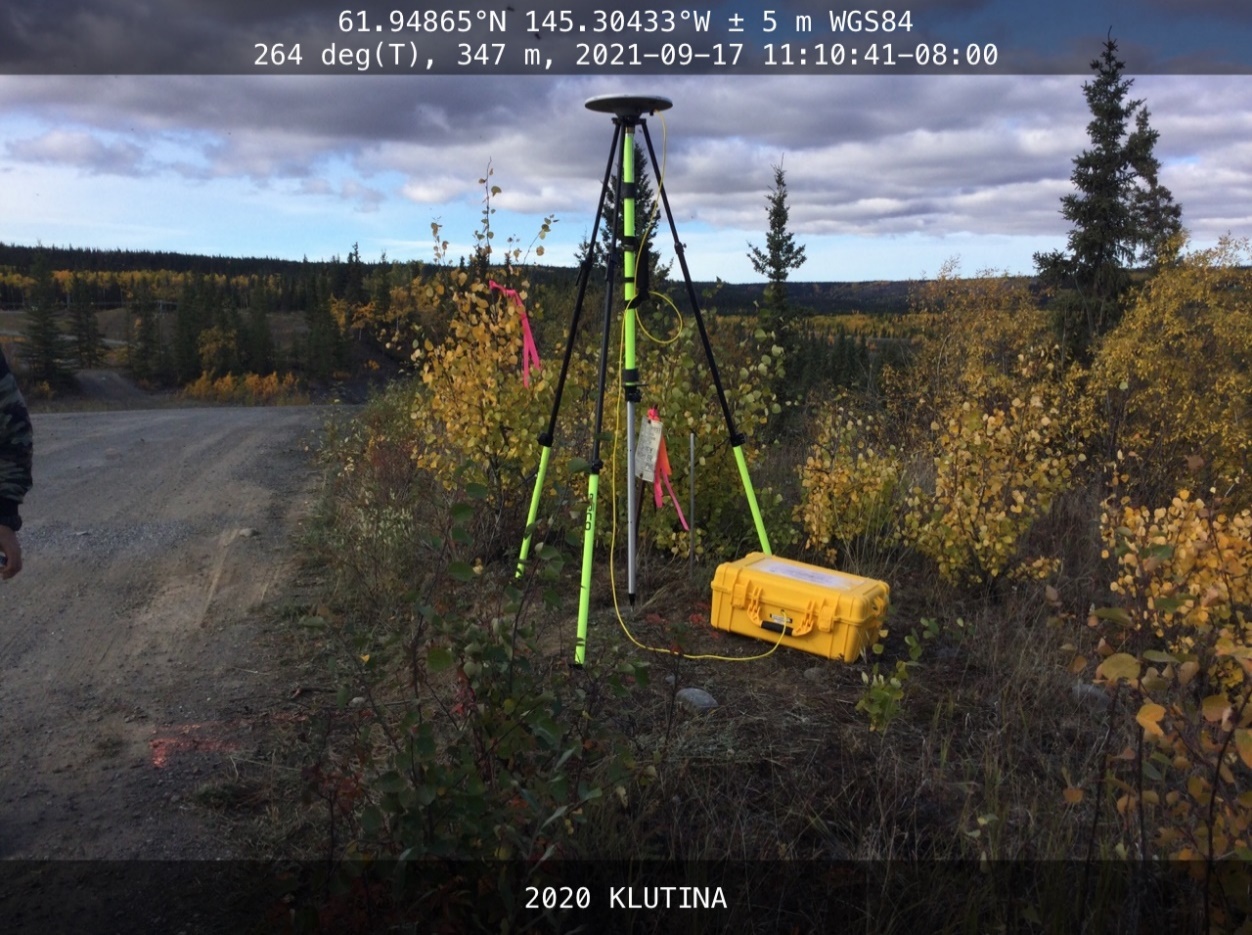 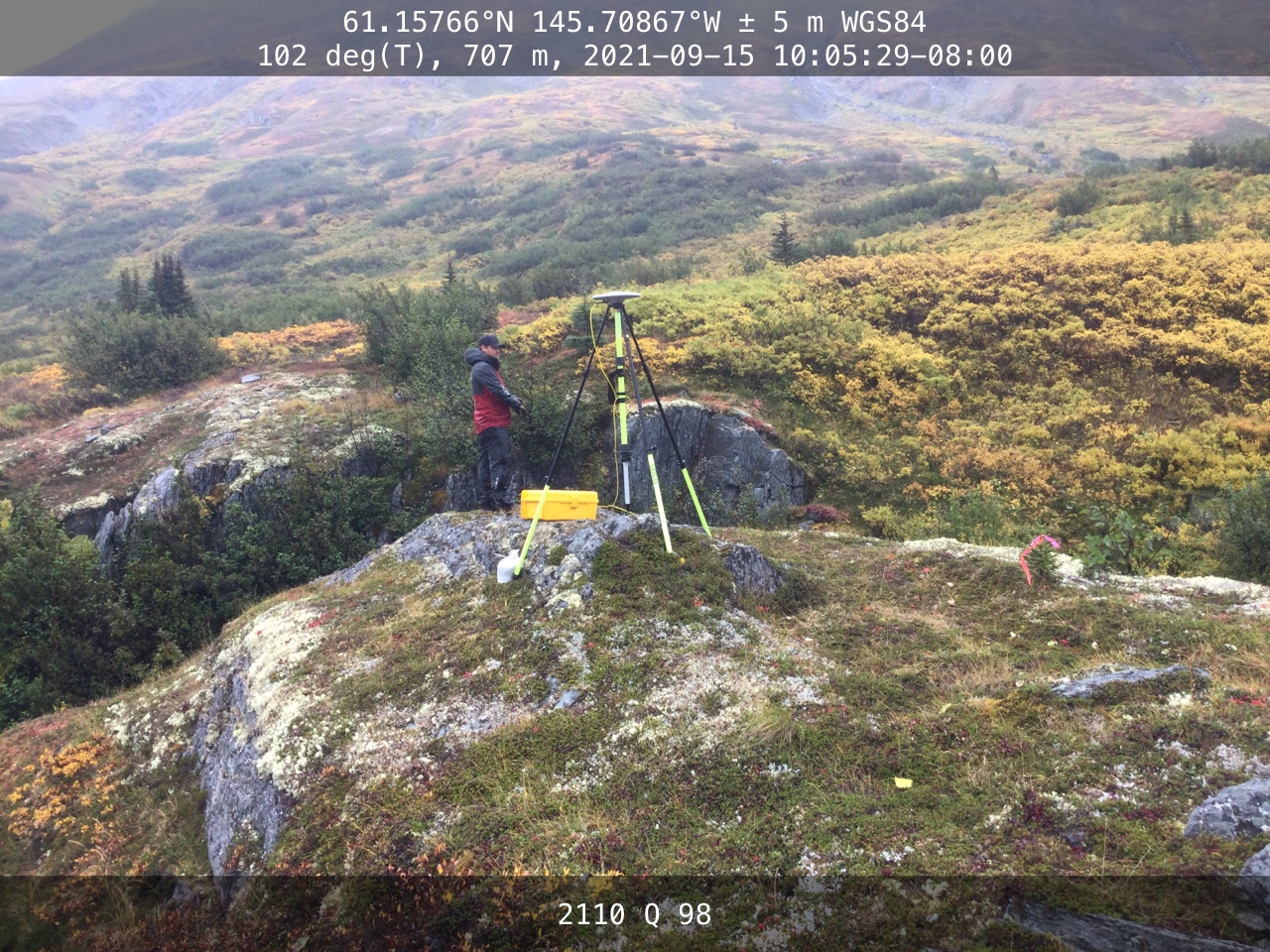 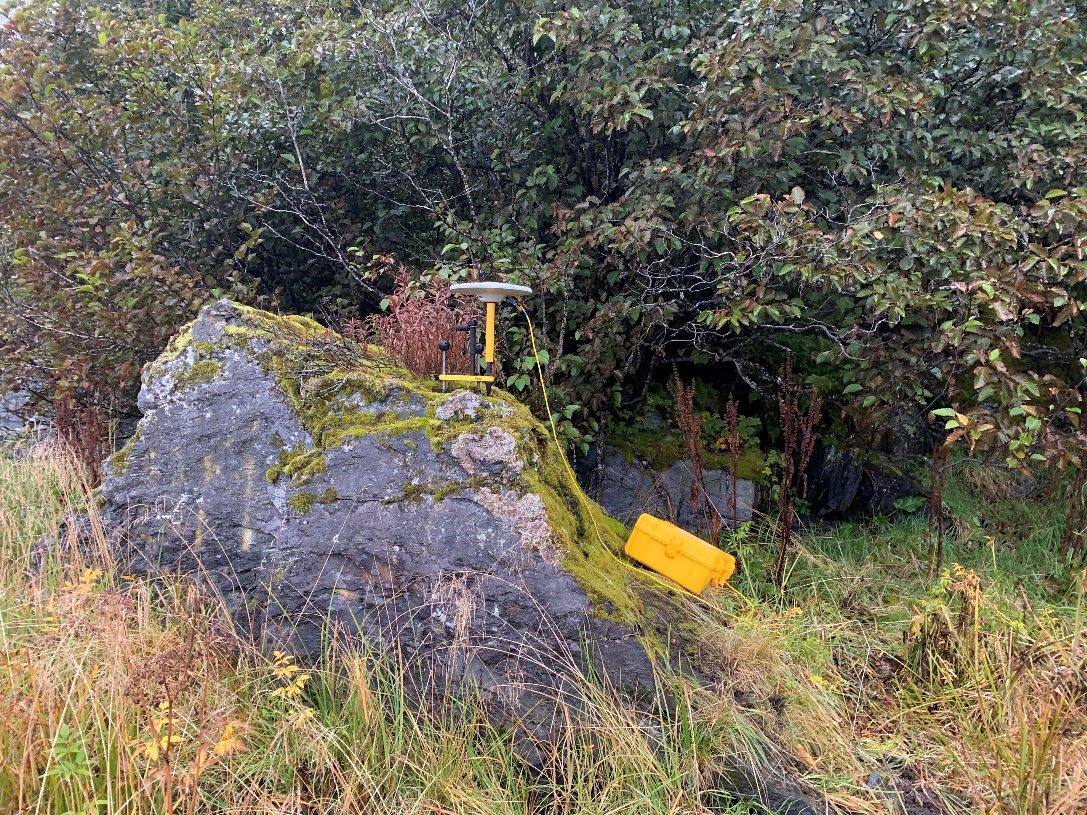 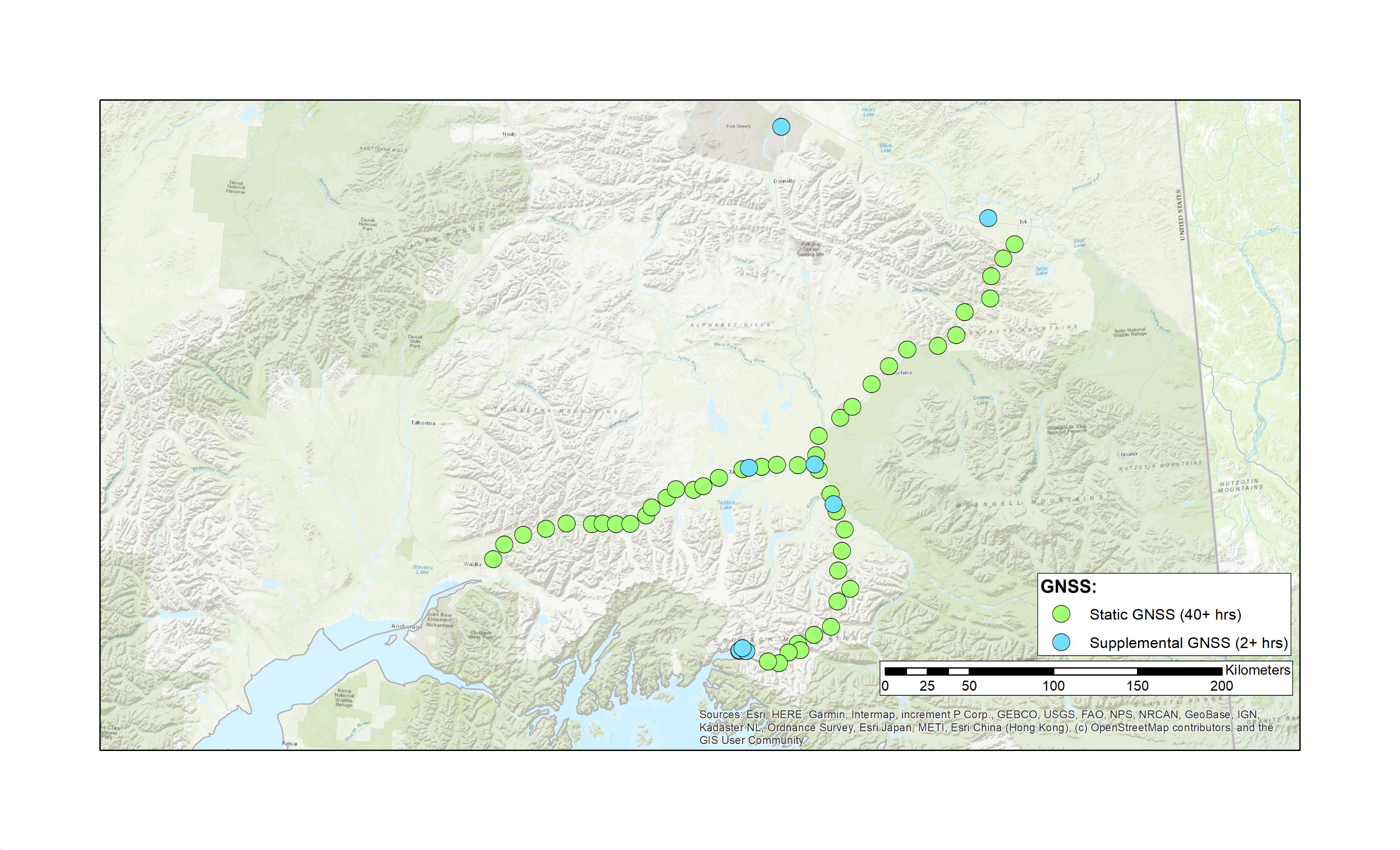 GeMS-VS: GNSS
Tok
Glennallen
Palmer
Anchorage
Valdez
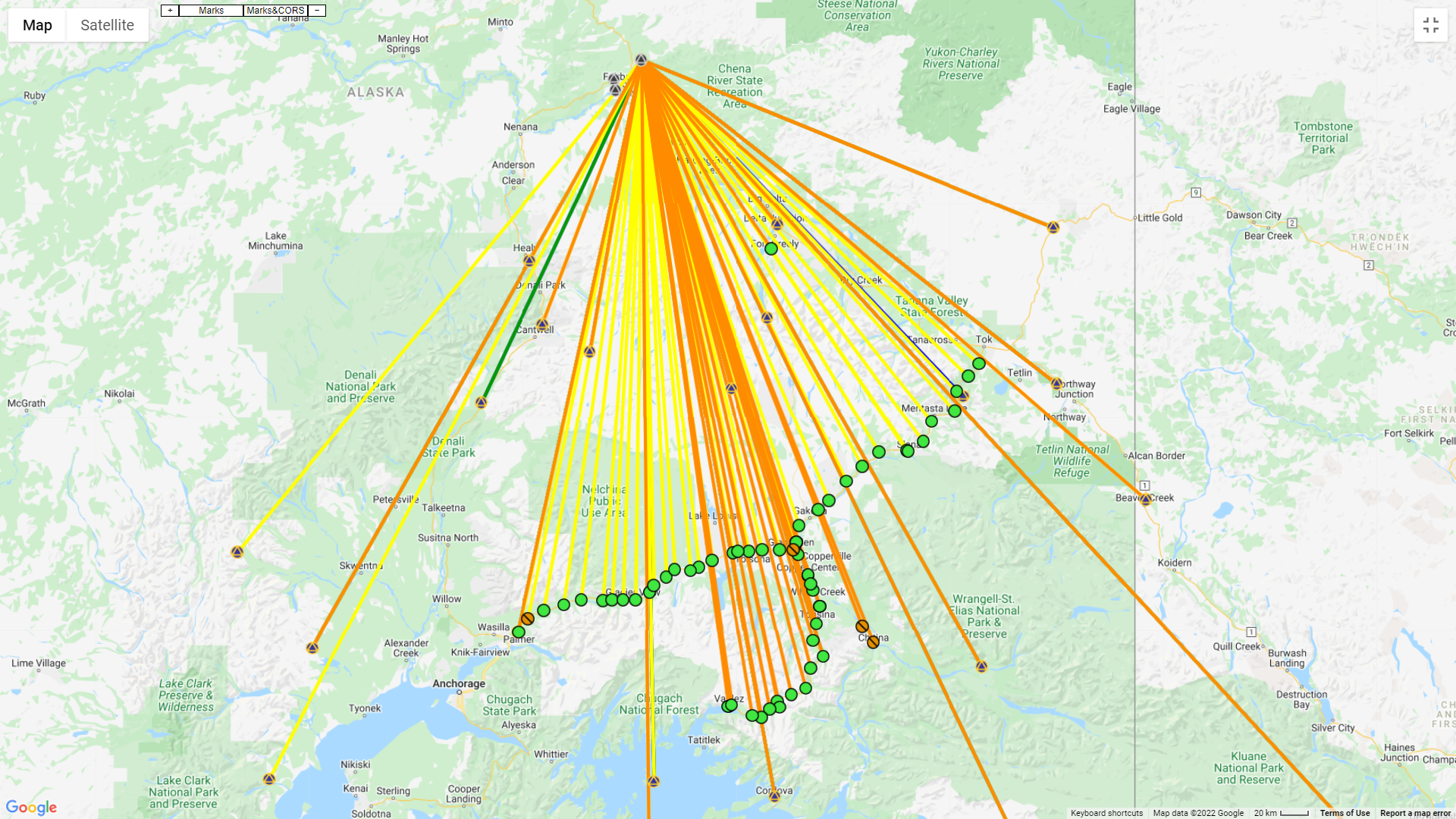 OPUS Projects Overview:
Tok
Glennallen
Palmer
Anchorage
Valdez
[Speaker Notes: All of the GPS is processed using OPUS Projects / PAGES software.  CORS highlighted with the triangle.  Project marks shown as either green or orange circle.]
Deflection of the vertical
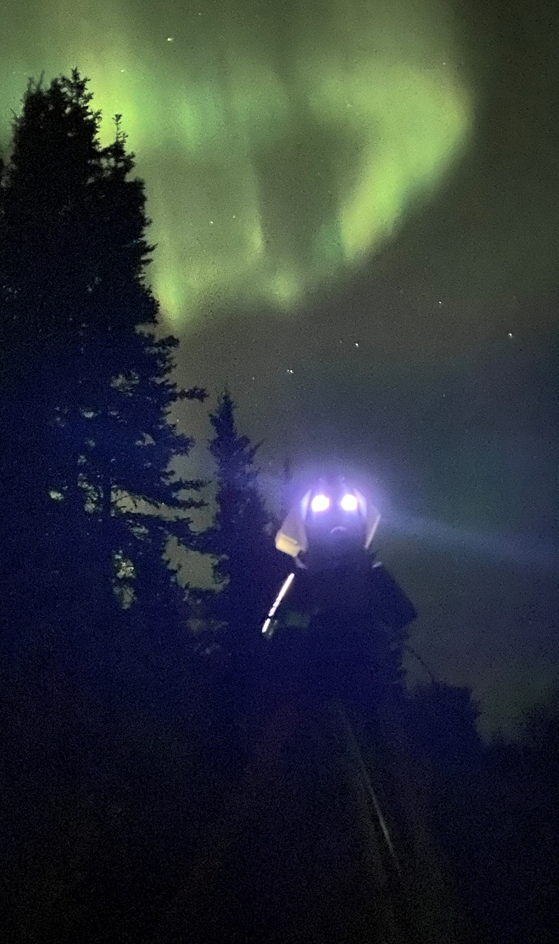 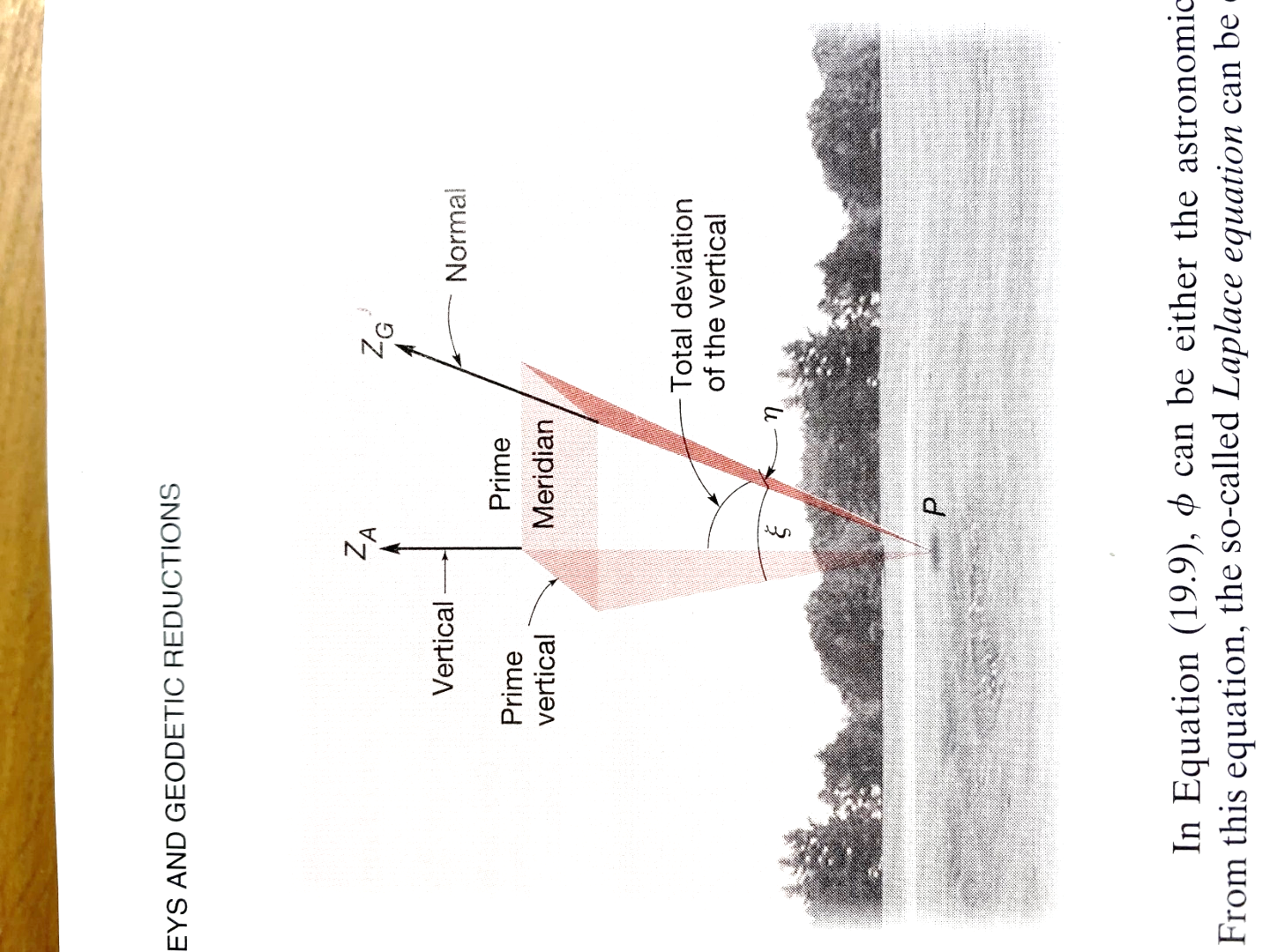 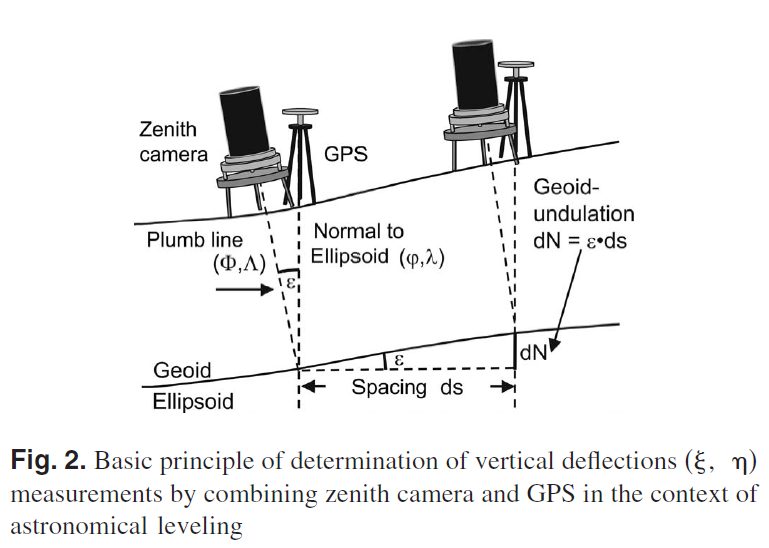 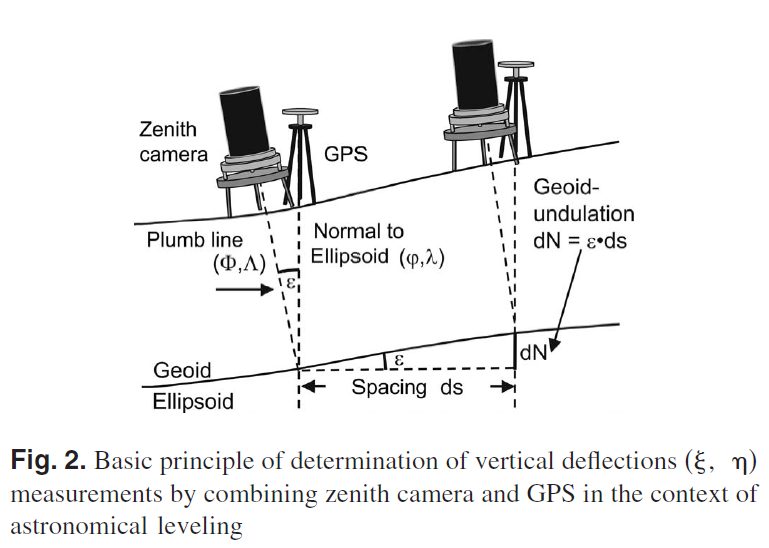 Hirt, et al. 2010
Ghilani & Wolf, 2015
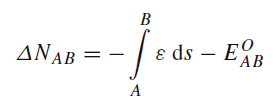 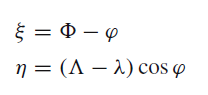 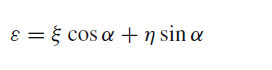 [Speaker Notes: Hirt, C., Bürki, B., Somieski, A., & Seeber, G. (2010). Modern determination of vertical deflections using digital zenith cameras. Journal of Surveying Engineering, 136(1), 1-12.]
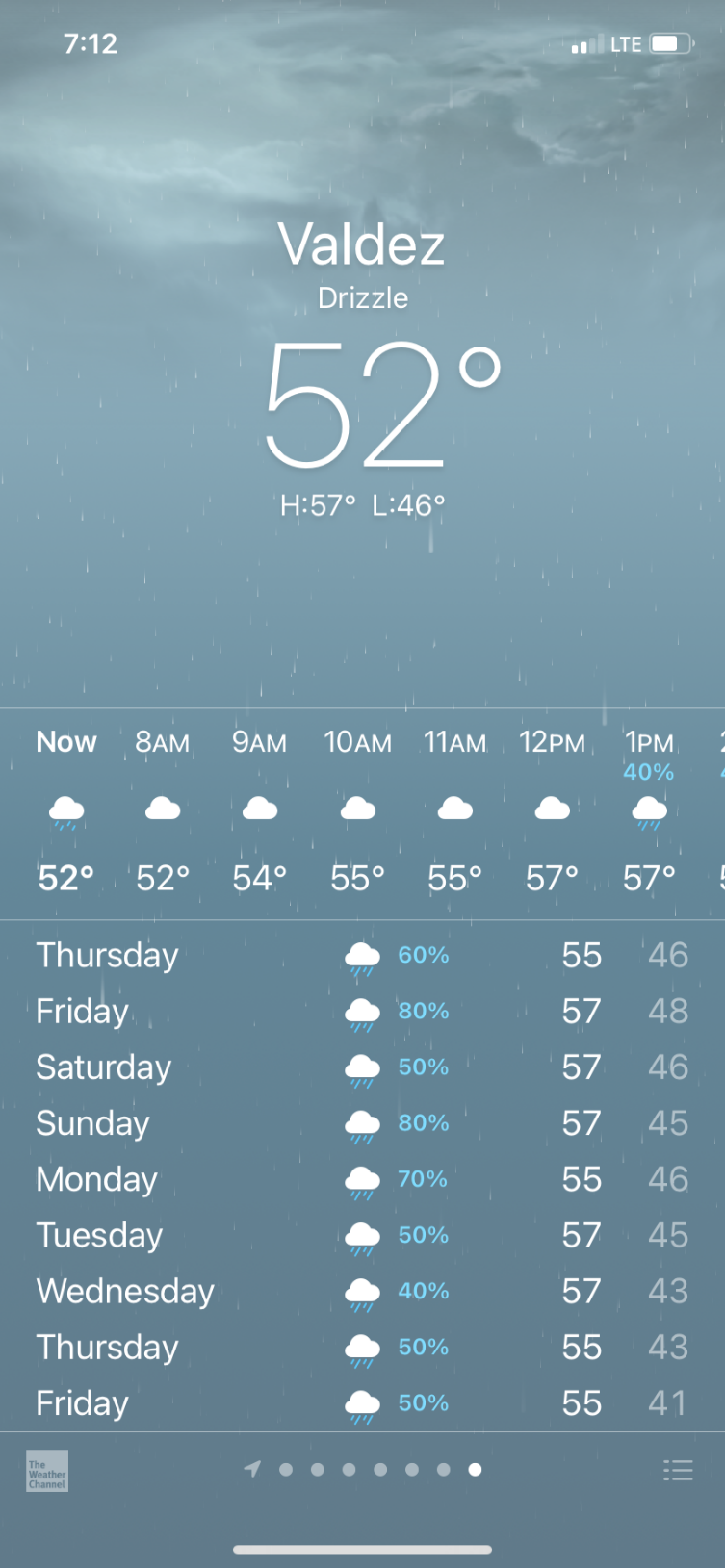 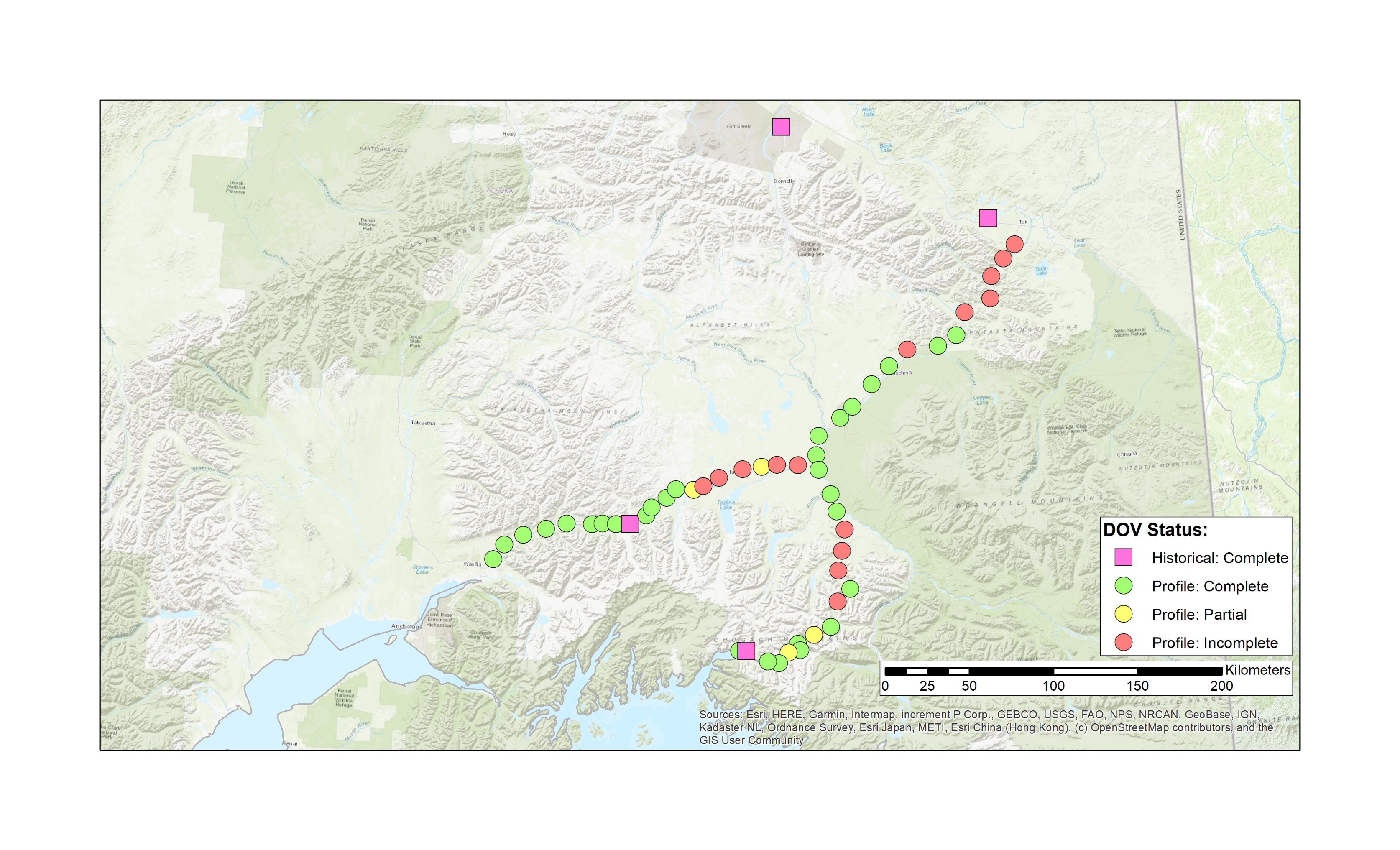 GeMS-VS: DOV
Tok
Glennallen
Palmer
Anchorage
Valdez
Challenges:
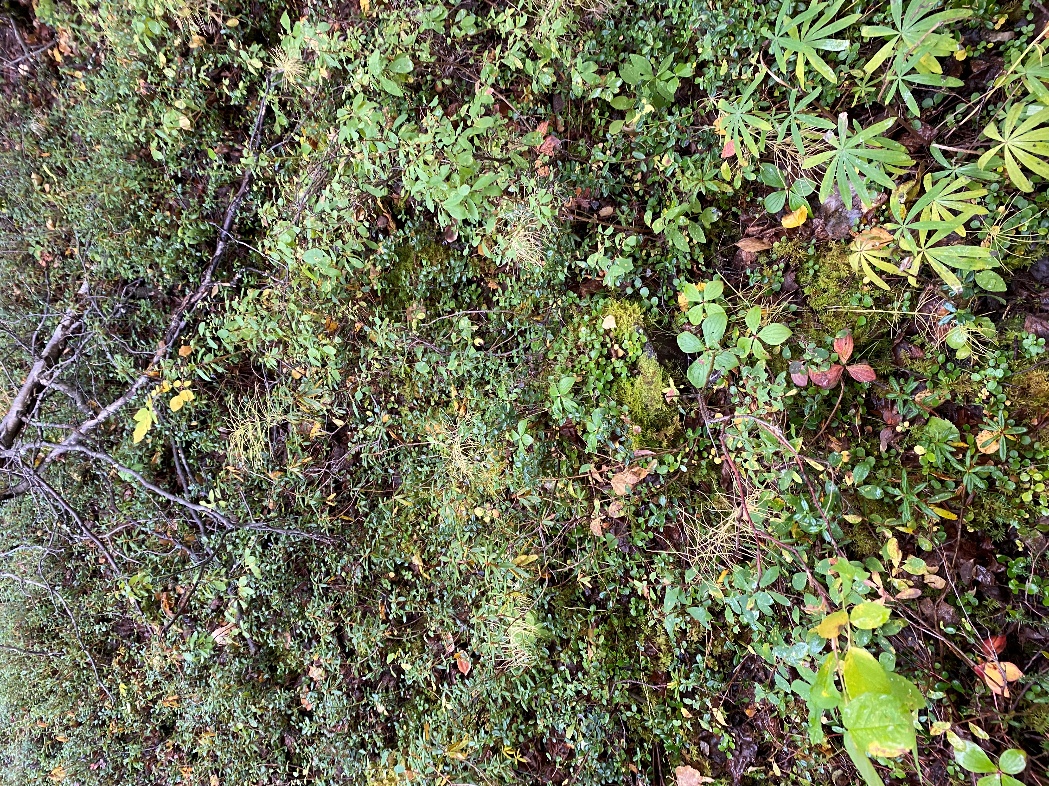 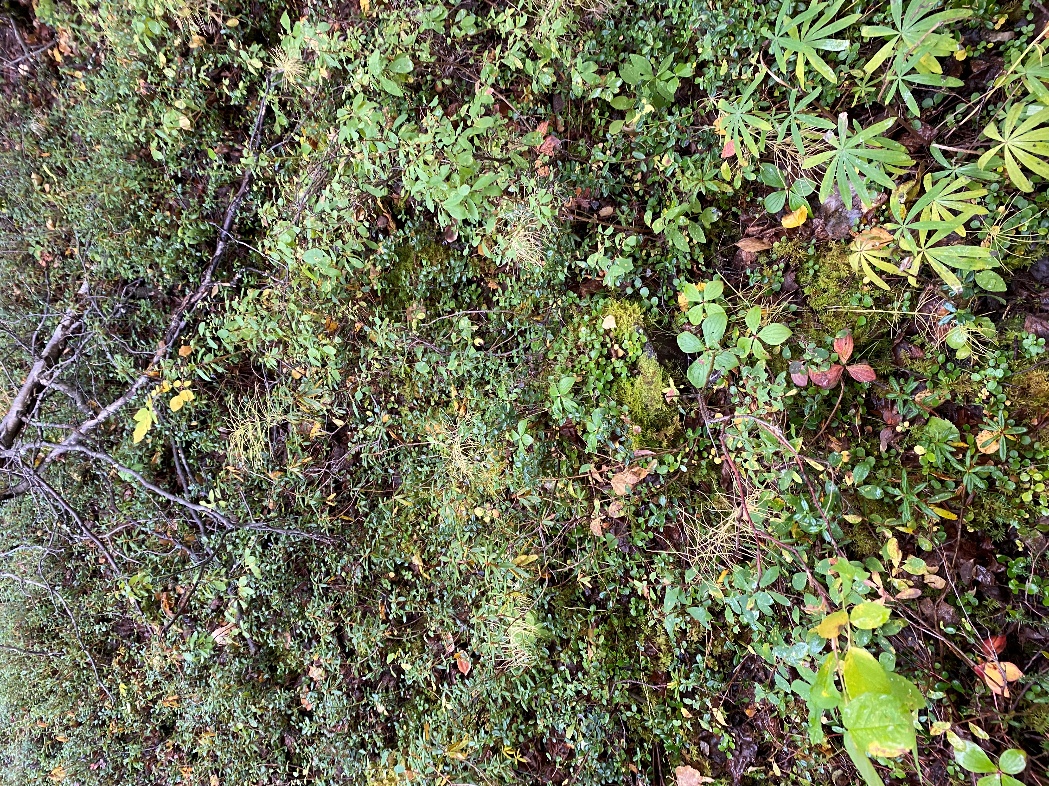 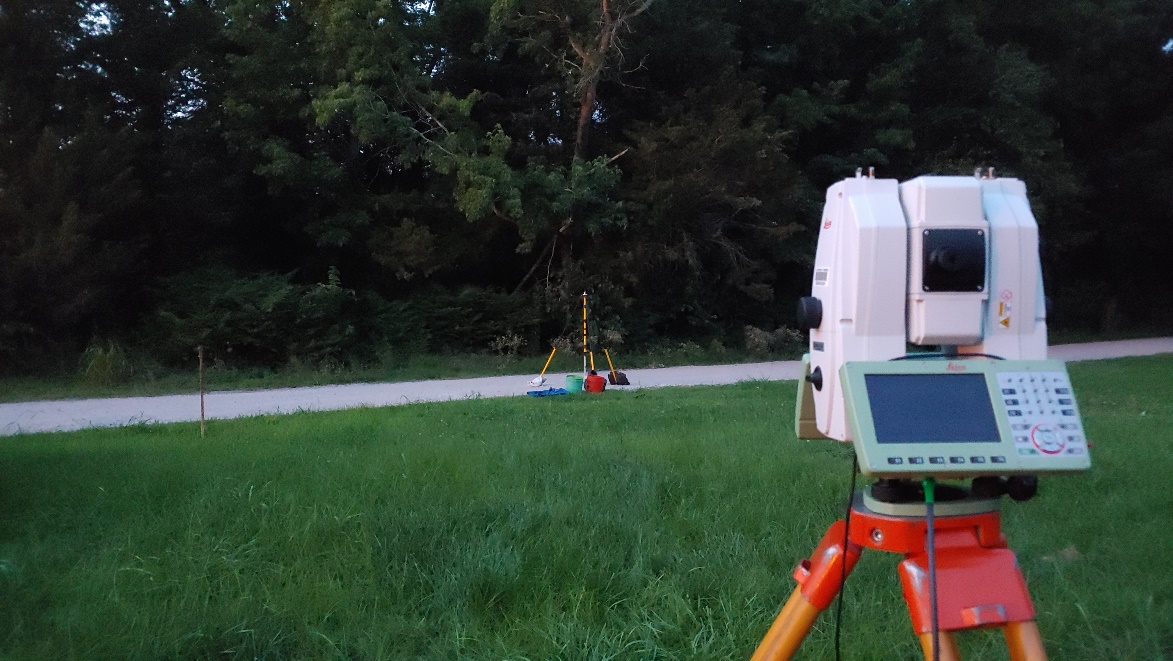 Regional Support:
Advisor
NWS
Federal partners – NPS
State partners
Local surveyors
Logistics:
Shipping
Vehicles
Lodging
Scope of Work / Scheduling: 
GNSS
Gravity
DOV
DOV Hardware
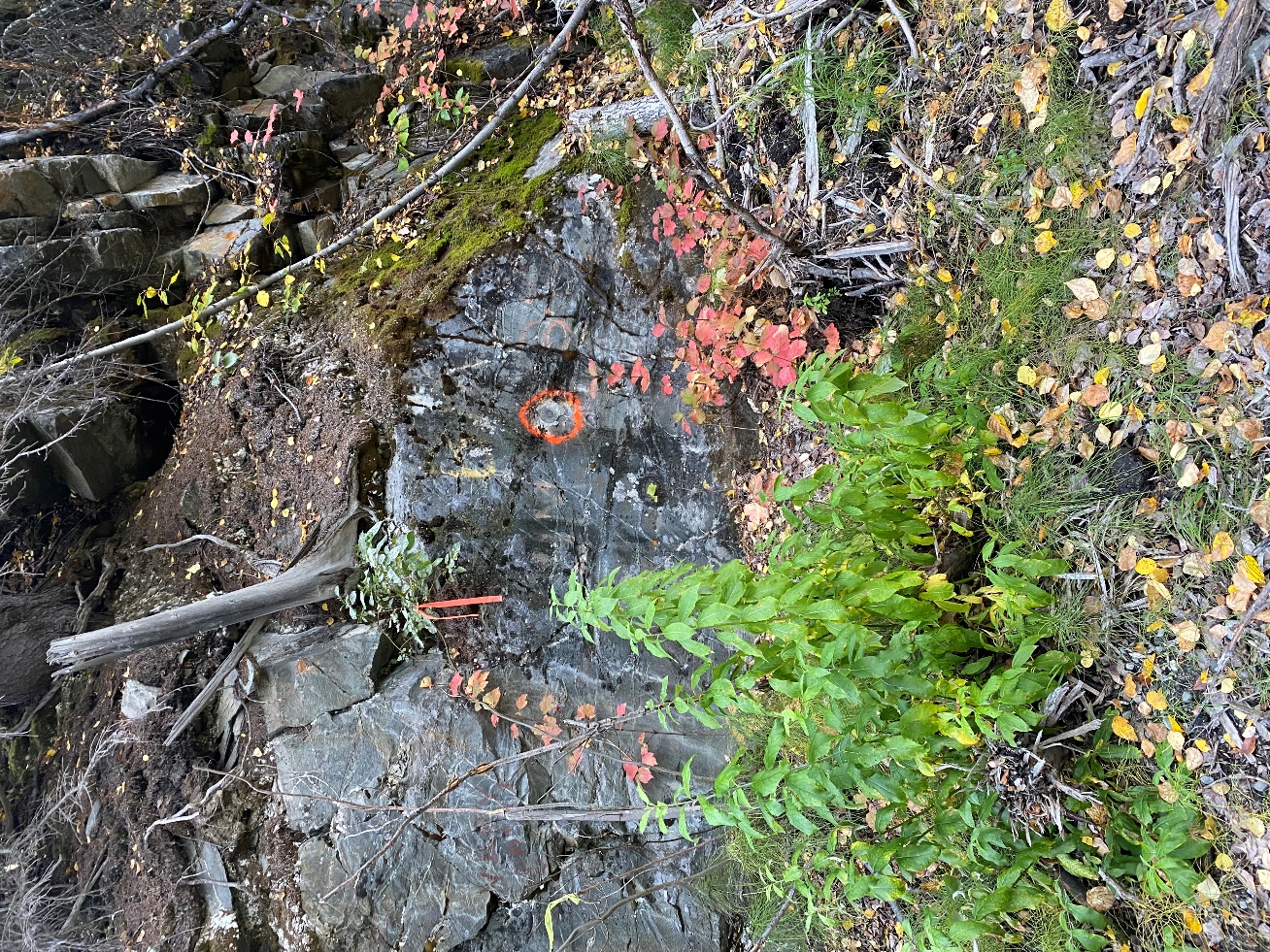 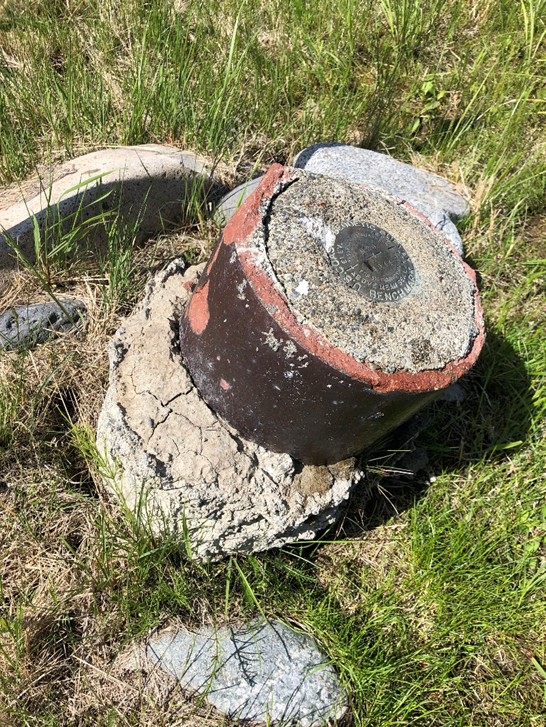 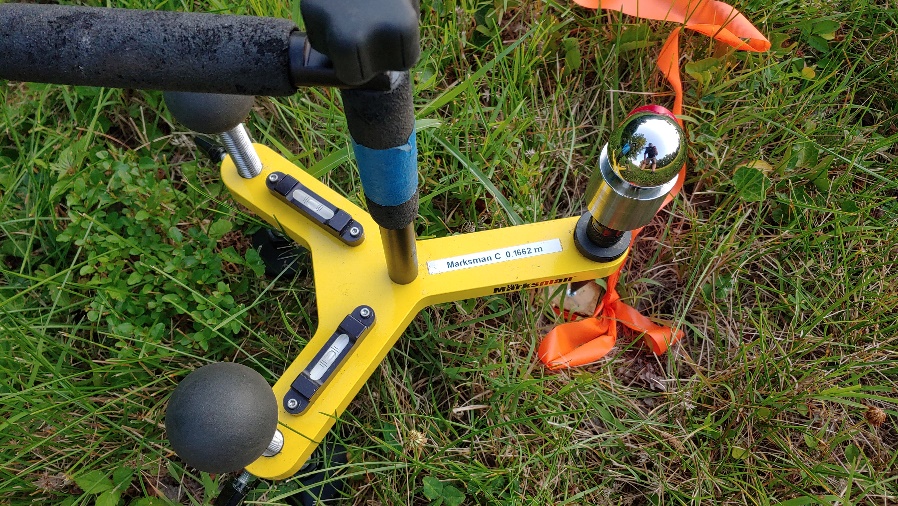 Finding Marks:
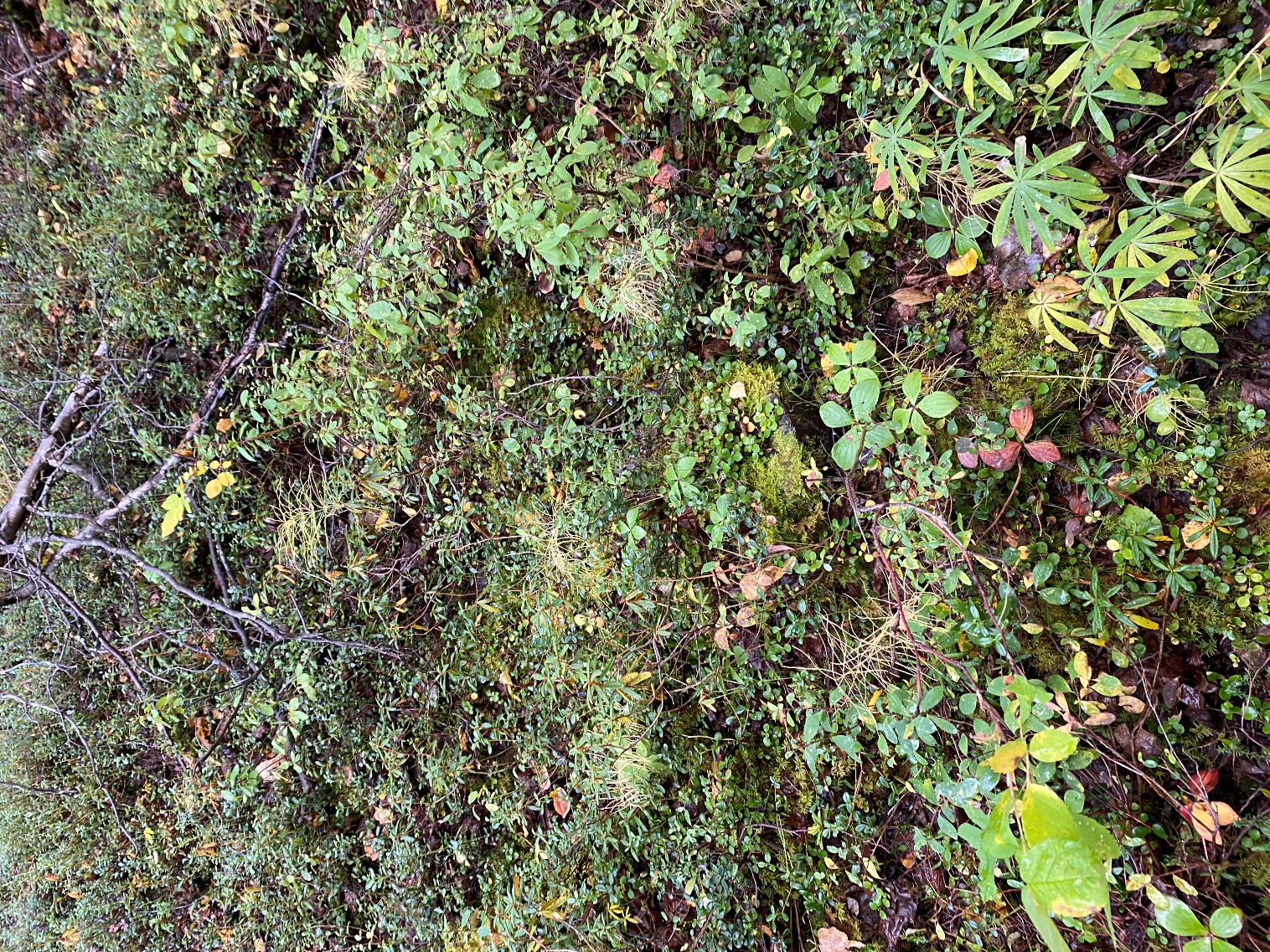 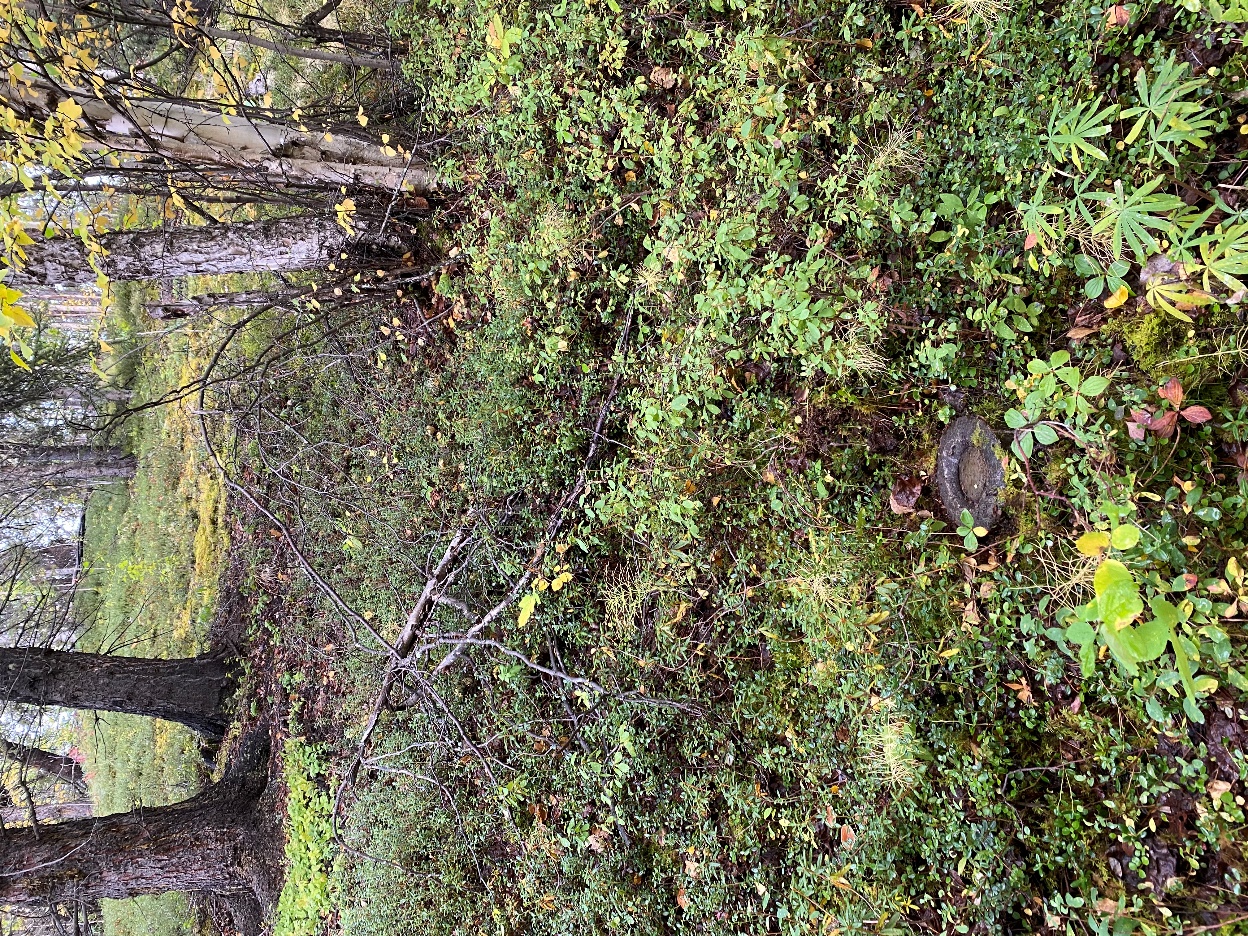 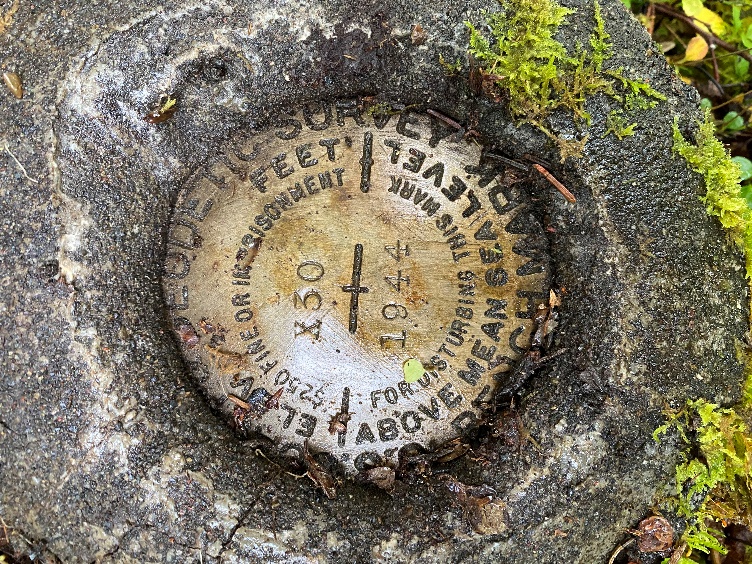 Unstable marks…
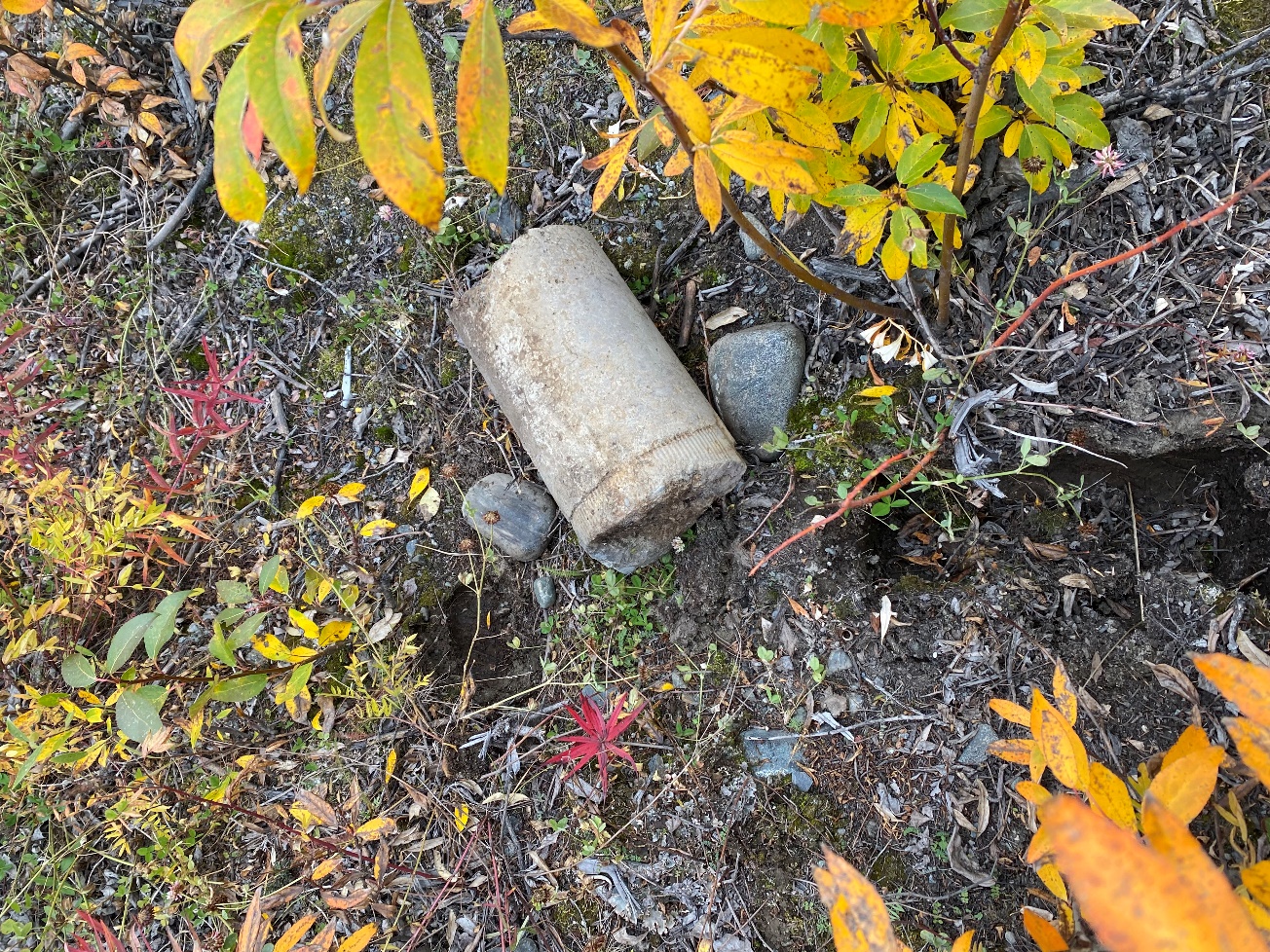 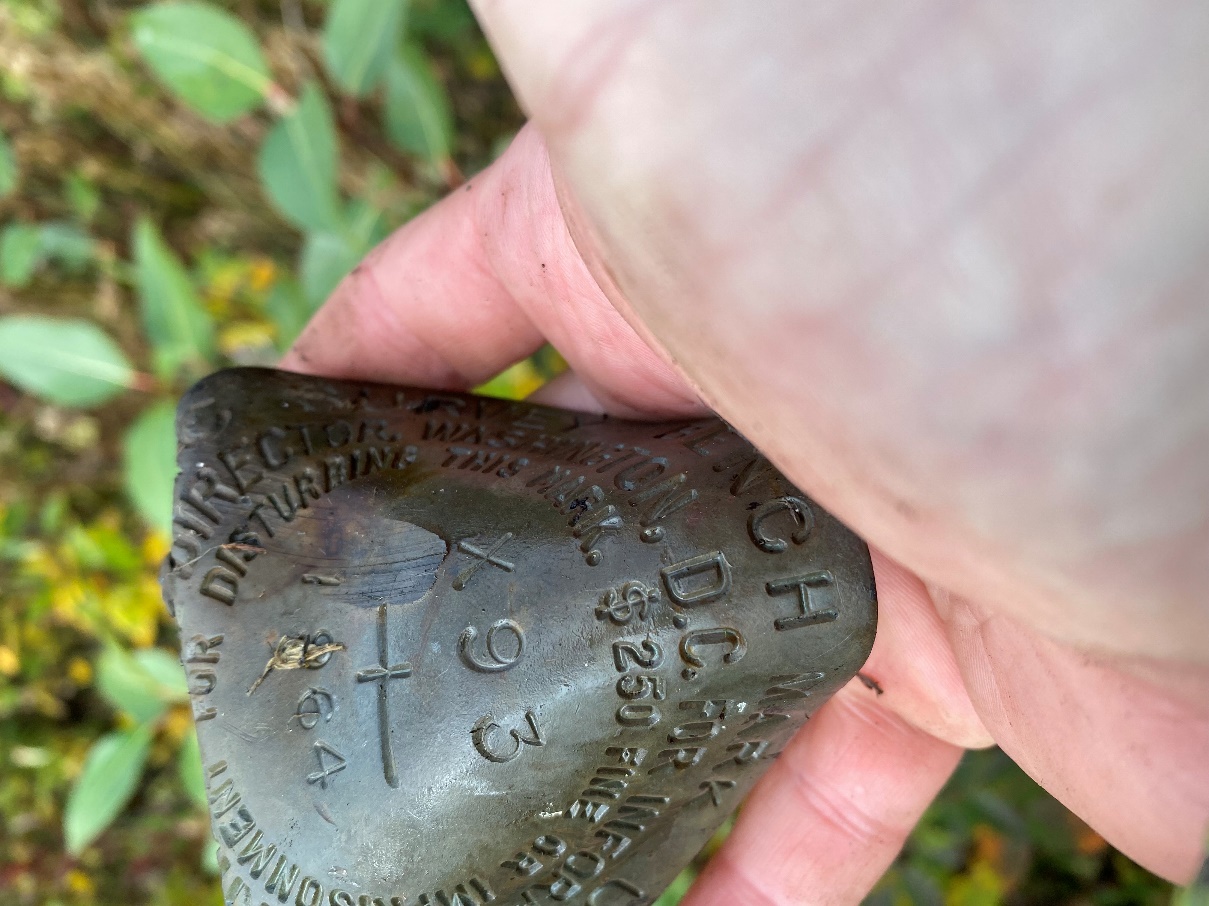 [Speaker Notes: While challenging to survey with standard NGS tools -----  they do have a number of nice features.  Including: easier to find (find a big rock wall) and not concerned about mark stability.  Observed with both faces – 2 separate times  difference in the faces is 1 mm while the difference between set-ups in this case was 0.4 mm.]
Vertically Set Marks:
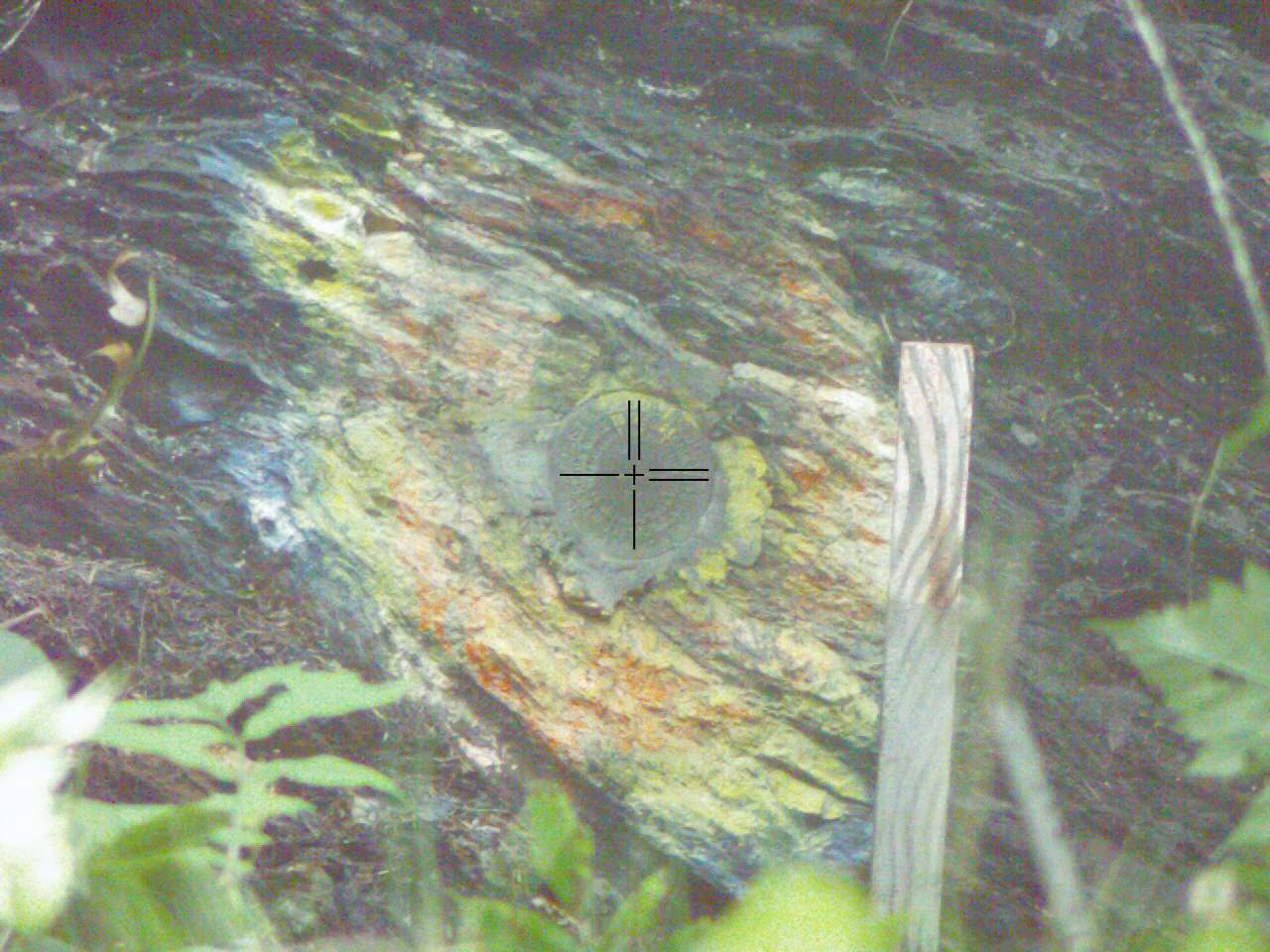 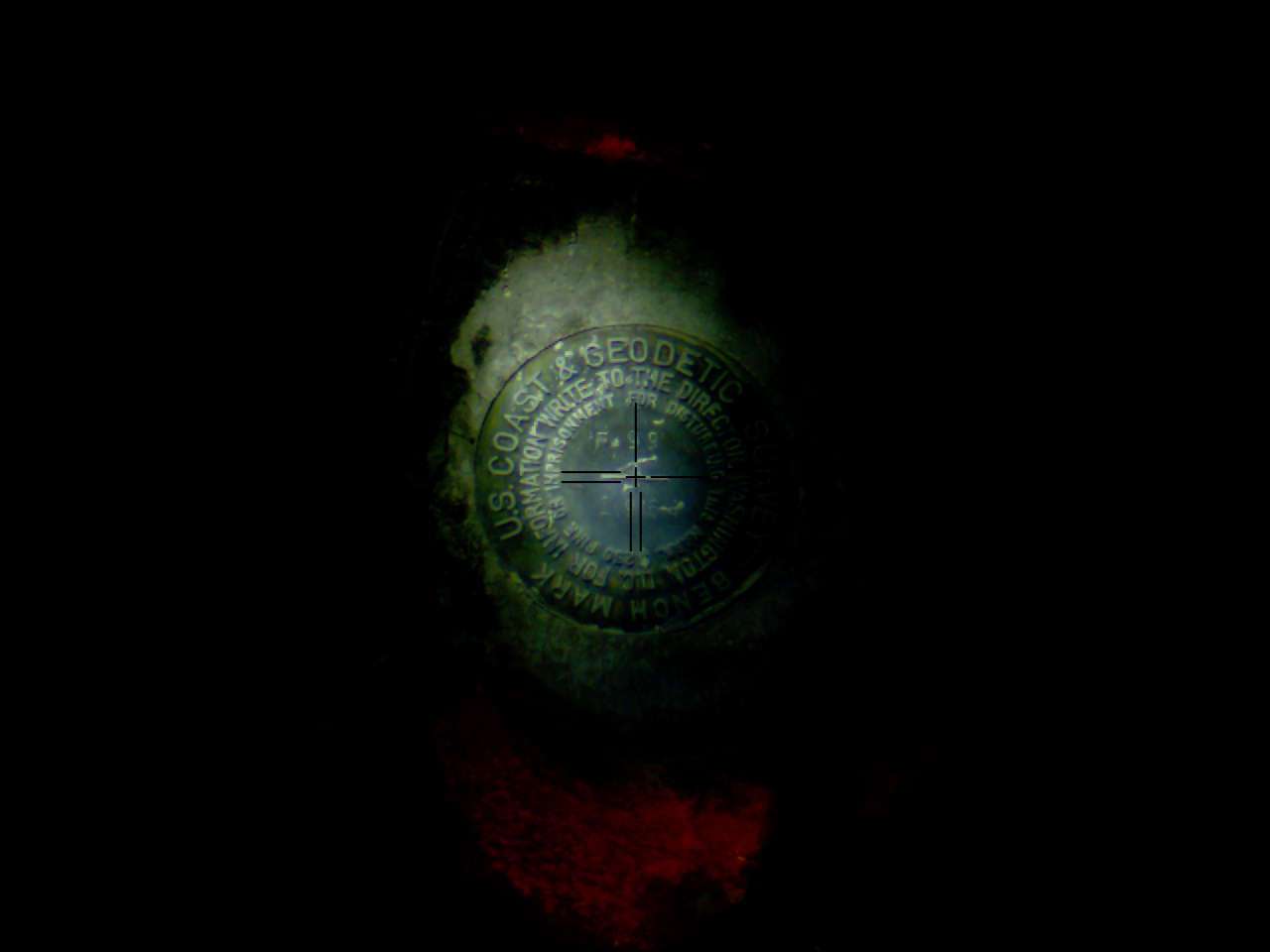 [Speaker Notes: While challenging to survey with standard NGS tools -----  they do have a number of nice features.  Including: easier to find (find a big rock wall) and not concerned about mark stability.  Observed with both faces – 2 separate times  difference in the faces is 1 mm while the difference between set-ups in this case was 0.4 mm.]
On to some results…
Gravity:
[Speaker Notes: xGRAV21 (not published) to observed gravity.]
GNSS/Leveling/xGEOID20B Residual:
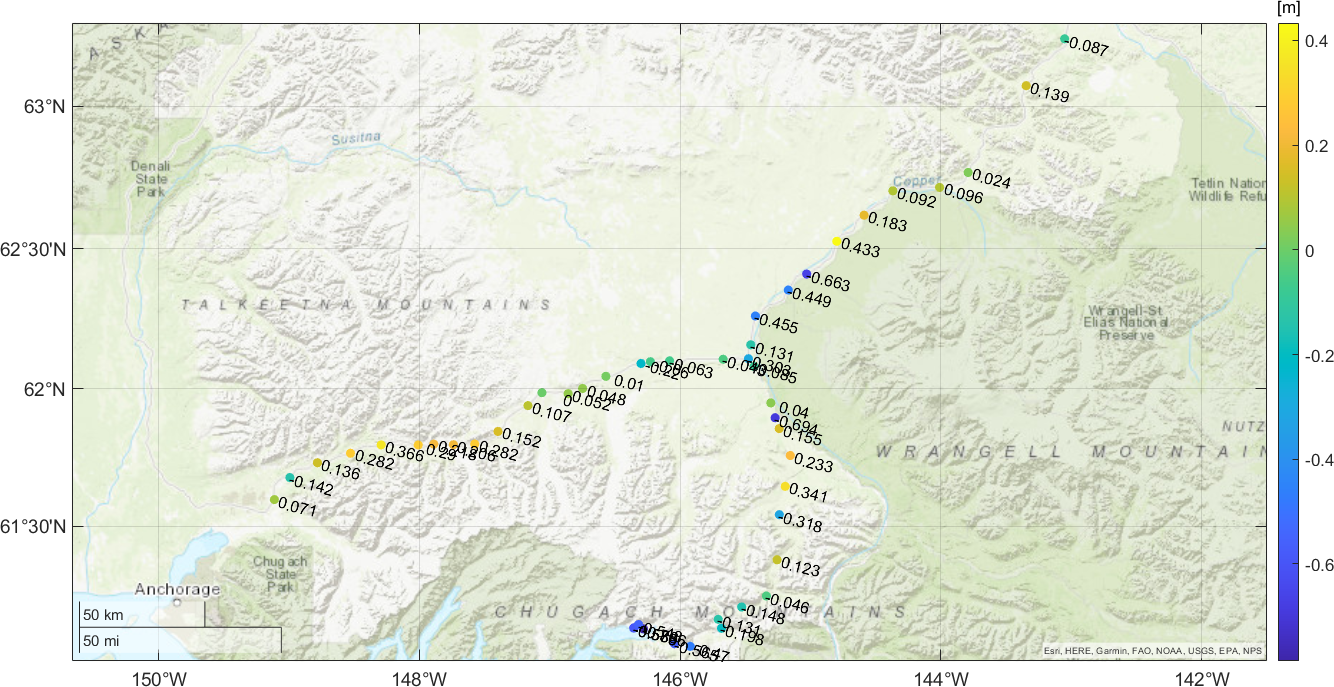 [Speaker Notes: Removed -1.1 meter bias / NAVD 88 vs NAPGD2022.]
Elevation profile – Palmer - Tok
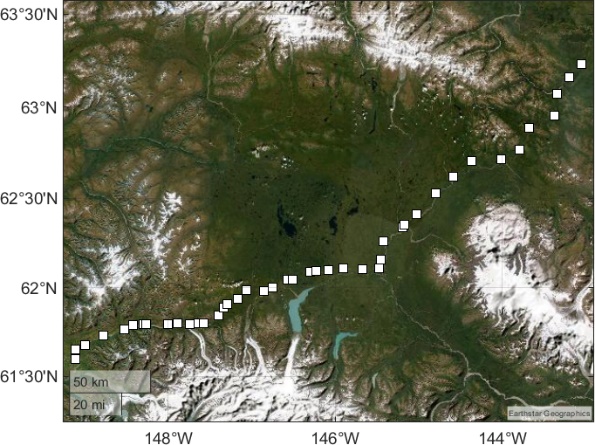 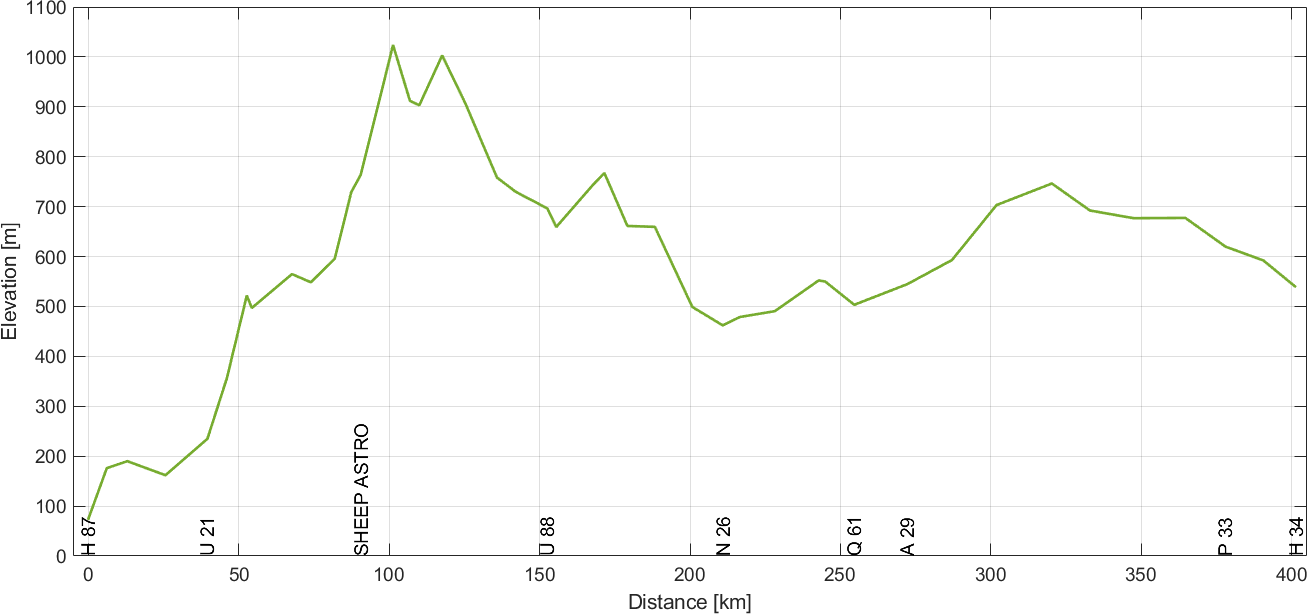 [Speaker Notes: Palmer –Tok Line: Observed gravity vs. xGRAV21 (not published) vs NAVD 88 model.]
Gravity – Palmer - Tok
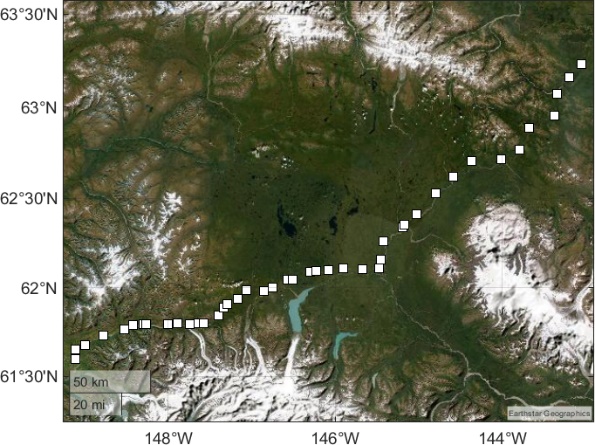 [Speaker Notes: Palmer –Tok Line: Observed gravity vs. xGRAV21 (not published) vs NAVD 88 model.]
GNSS/Leveling/xGEOID20B
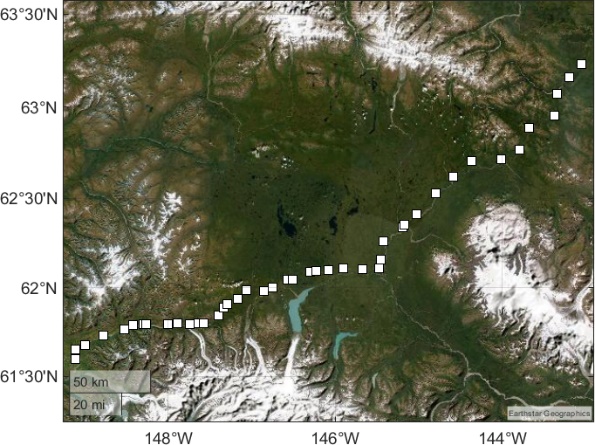 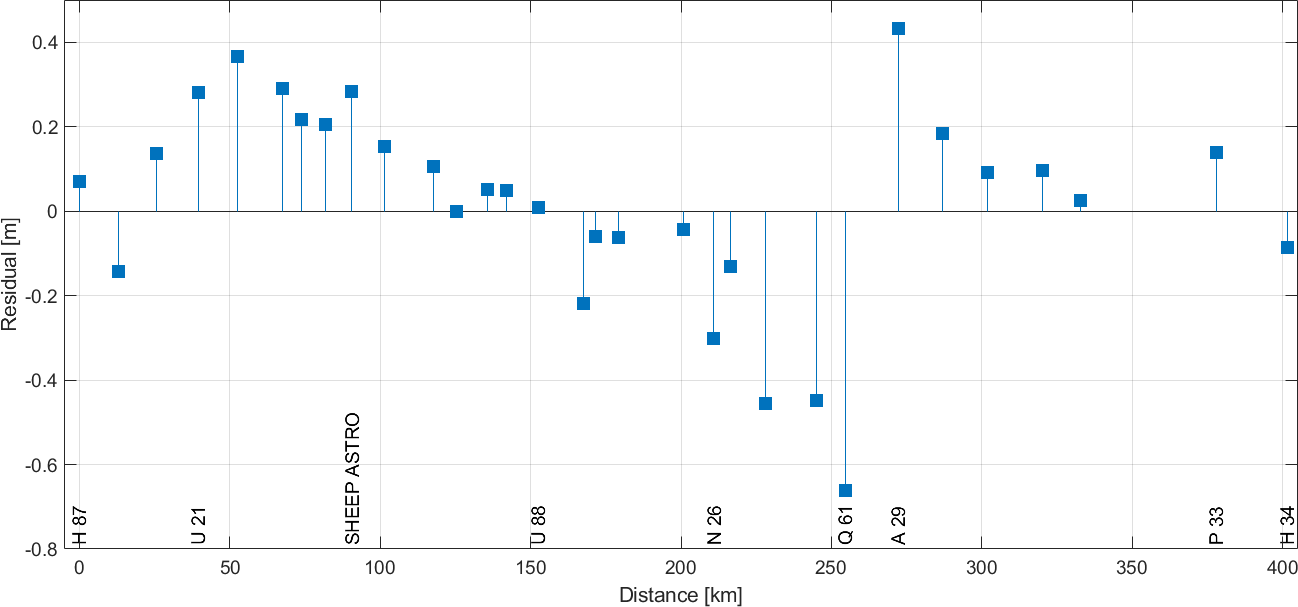 [Speaker Notes: Not showing the average nor RMS since I have a bias/shift that must is pulled out of this – account for the separation between NAPGD2022 and NAVD 88.  roughly 1.1 m in this region.]
Elevation profile – Valdez - Glennallen
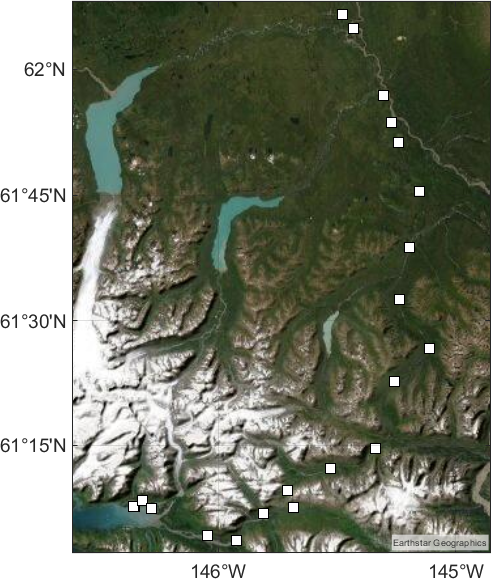 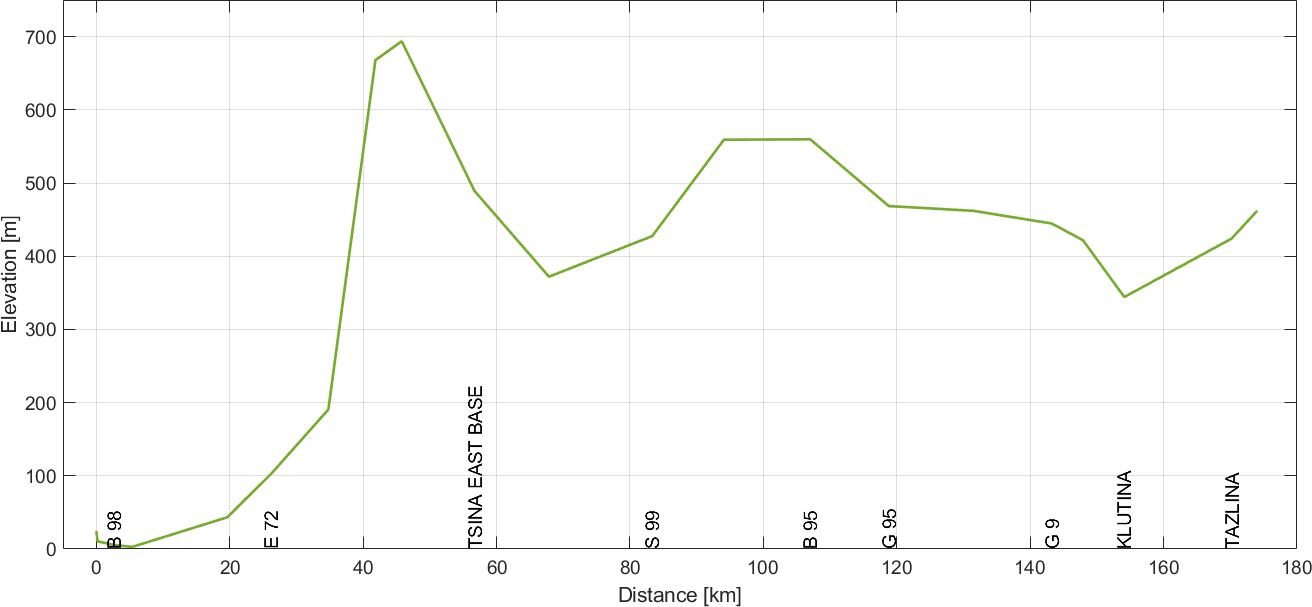 [Speaker Notes: Palmer –Tok Line: Observed gravity vs. xGRAV21 (not published) vs NAVD 88 model.]
Gravity – Valdez - Glennallen
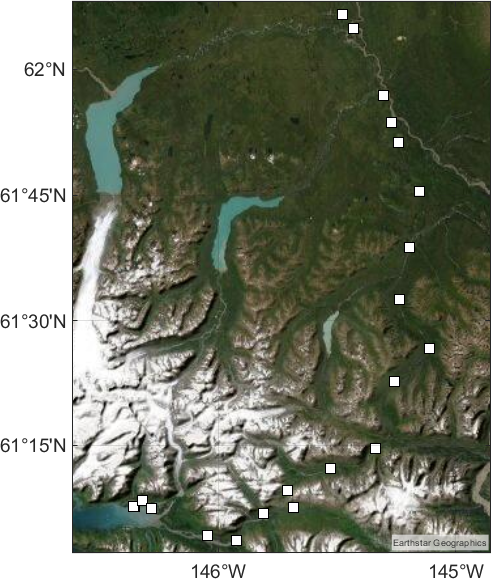 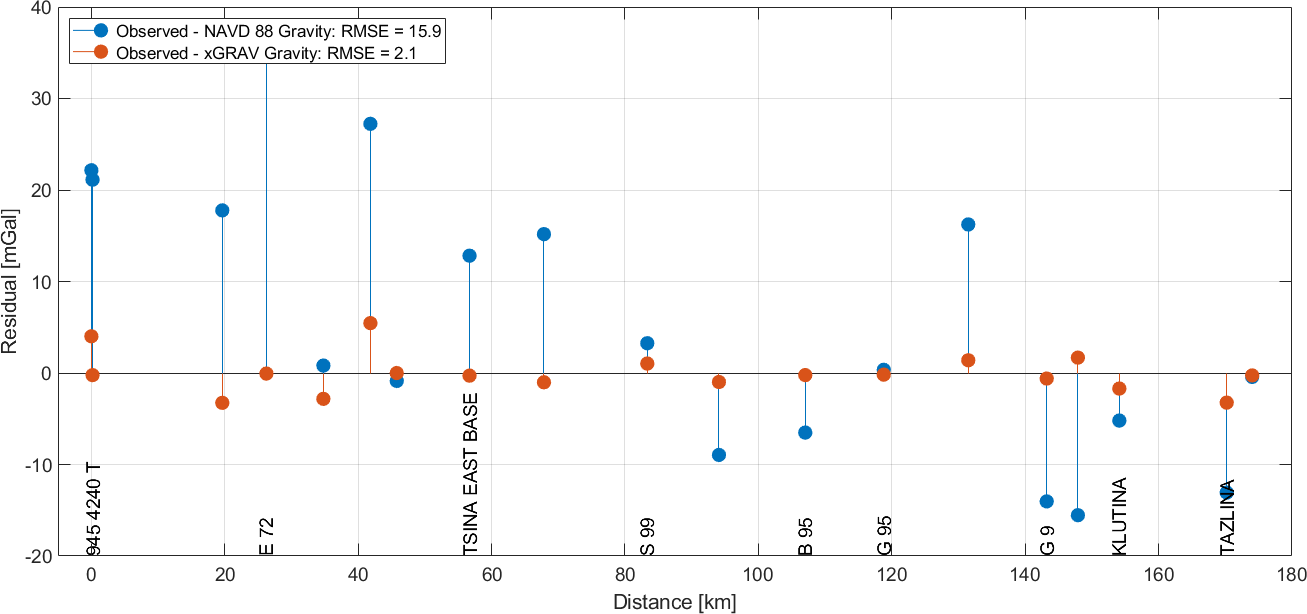 [Speaker Notes: Palmer –Tok Line: Observed gravity vs. xGRAV21 (not published) vs NAVD 88 model.]
GNSS/Leveling/xGEOID20B
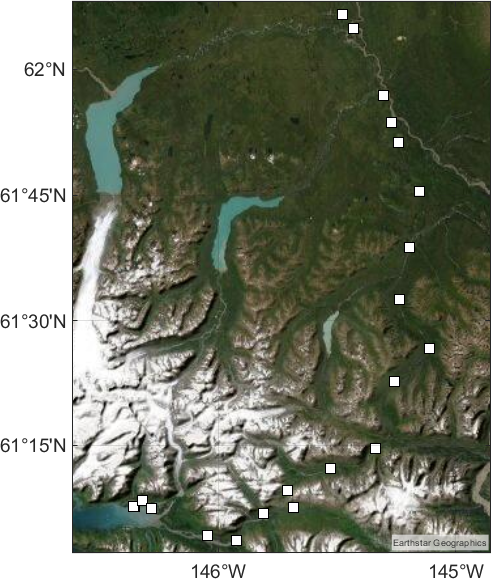 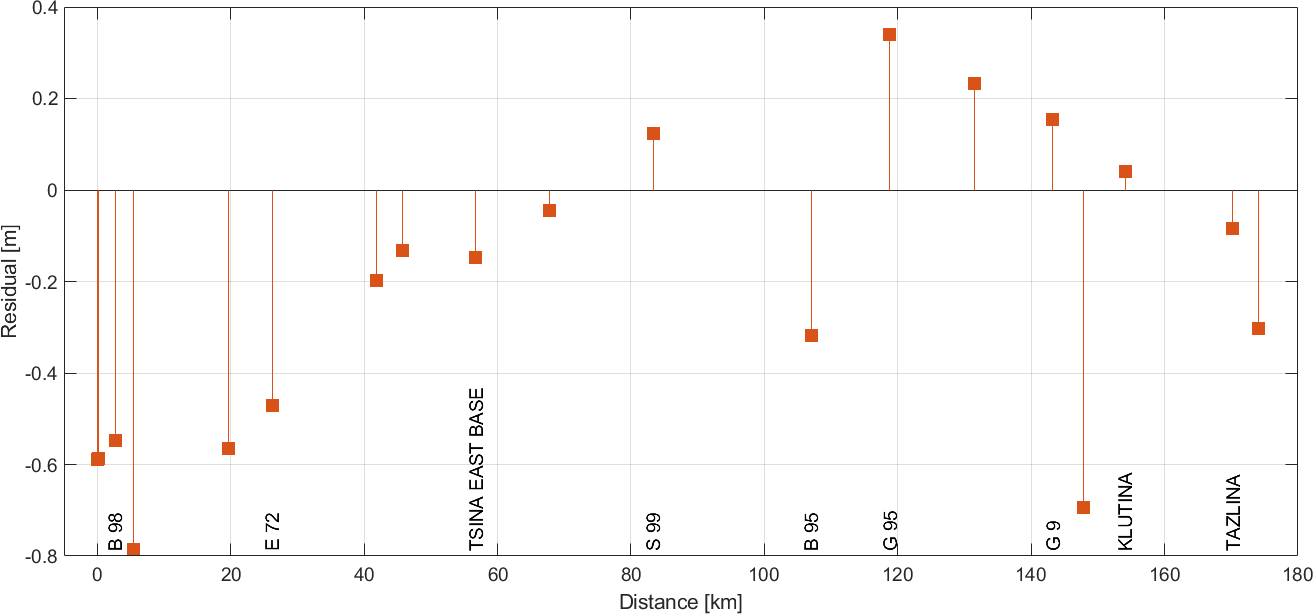 [Speaker Notes: Not showing the average nor RMS since I have a bias/shift that must be pulled out of this – account for the separation between NAPGD2022 and NAVD 88.  roughly 1.1 m in this region.]
Example
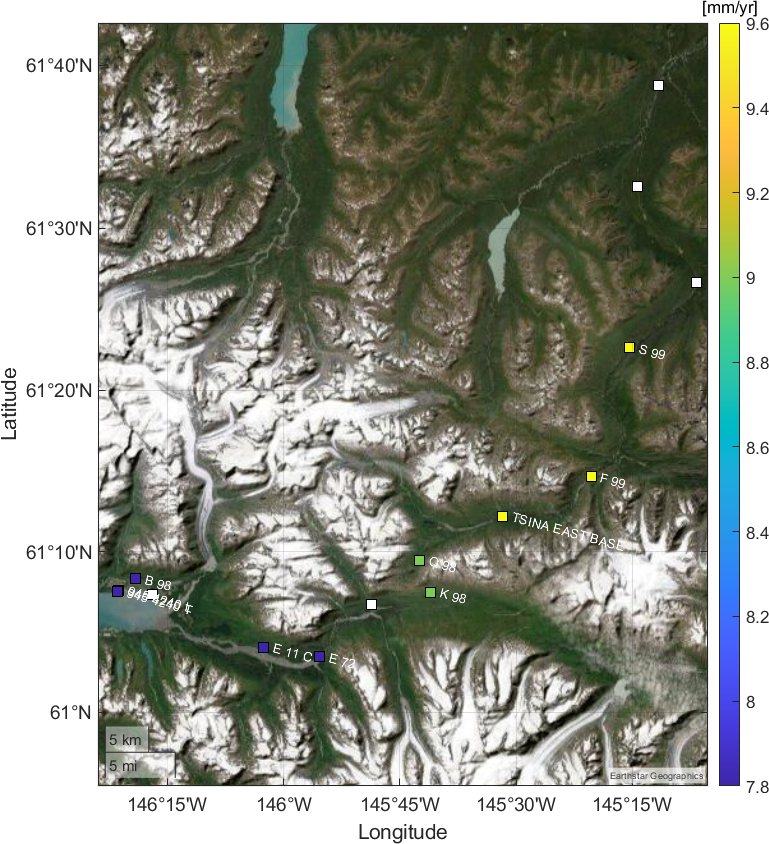 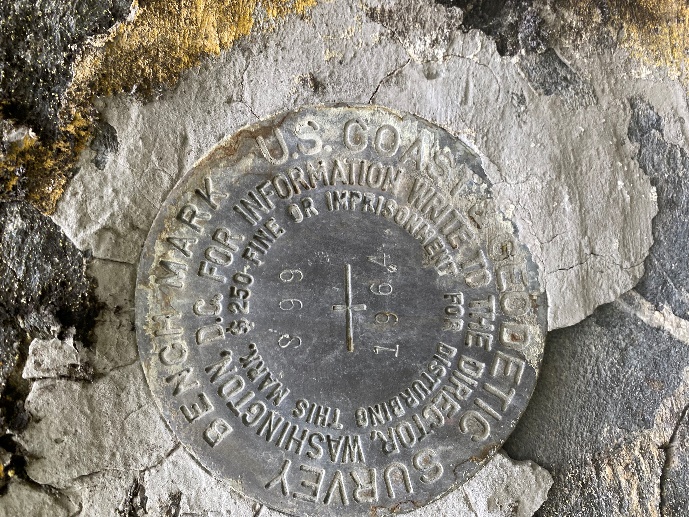 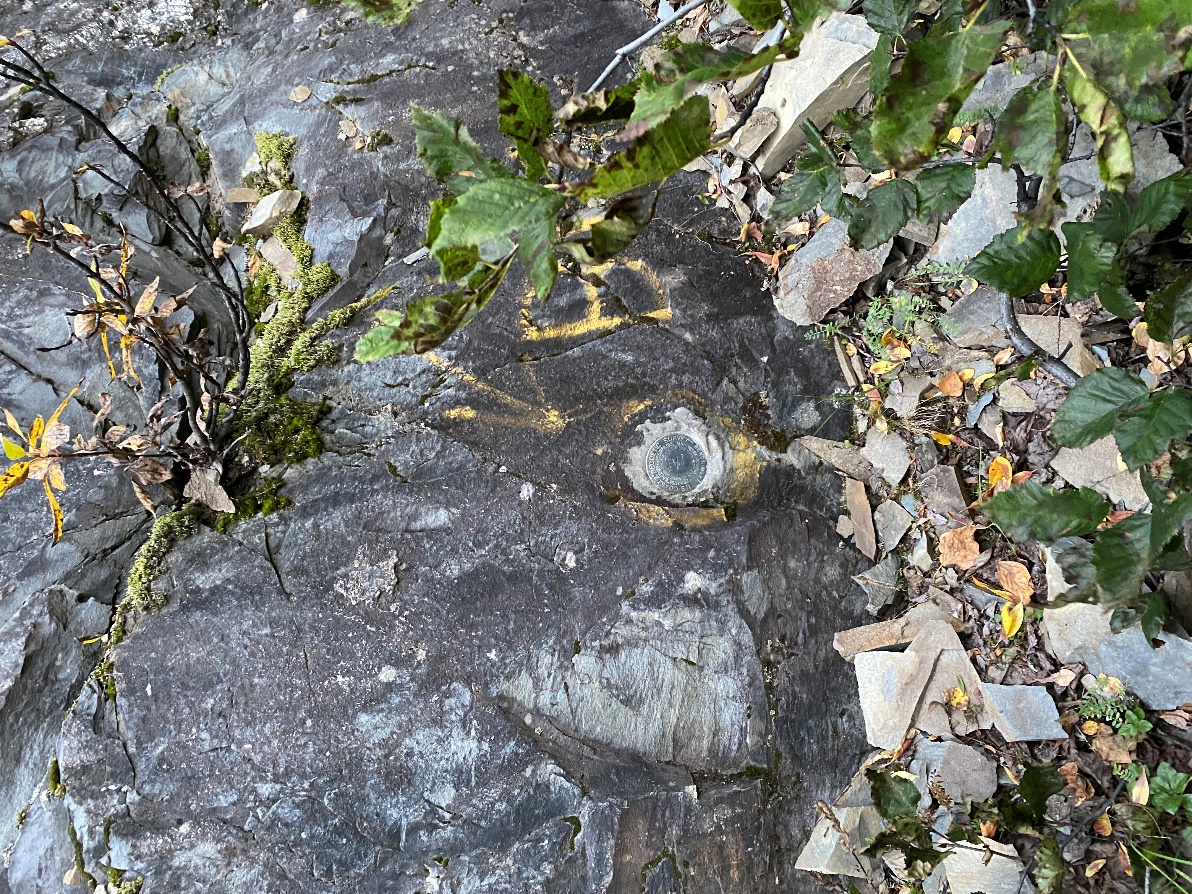 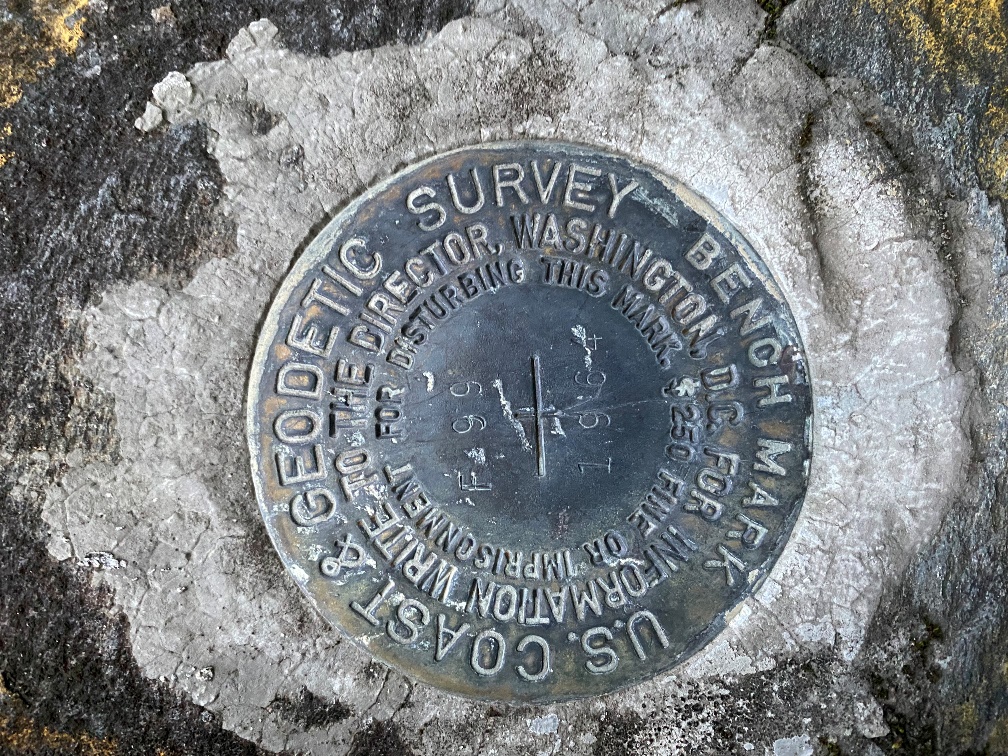 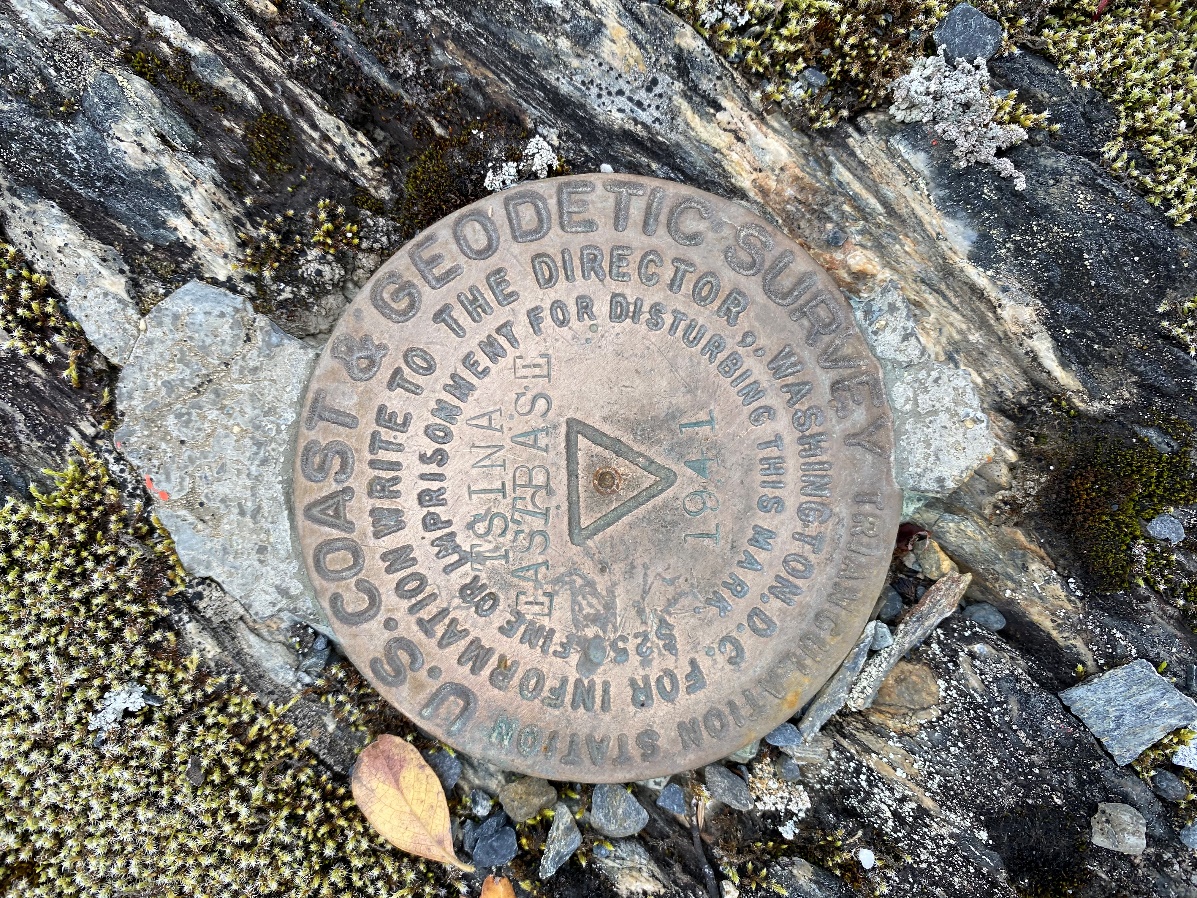 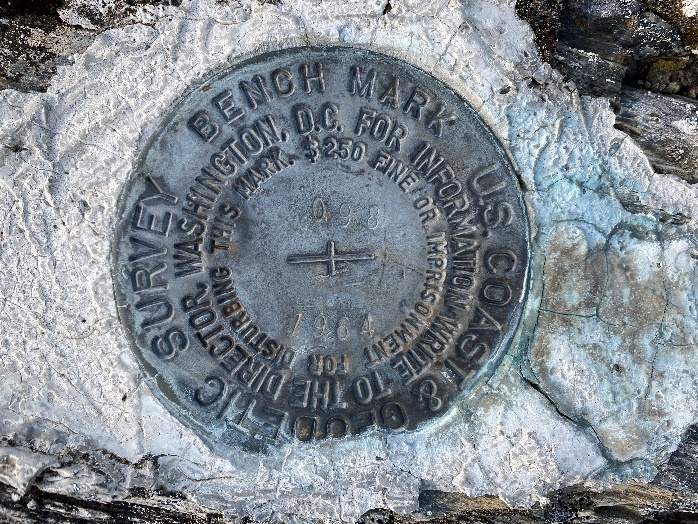 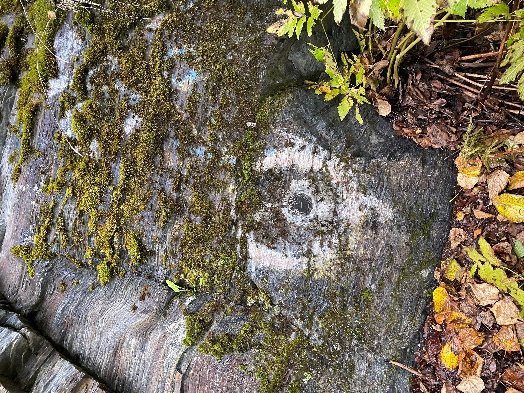 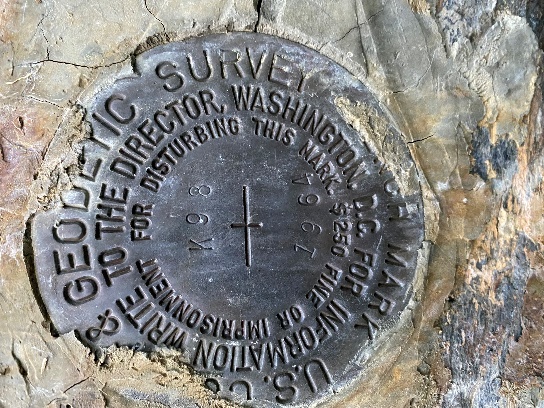 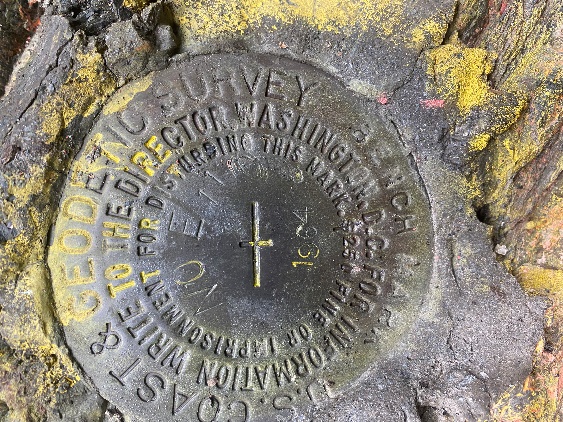 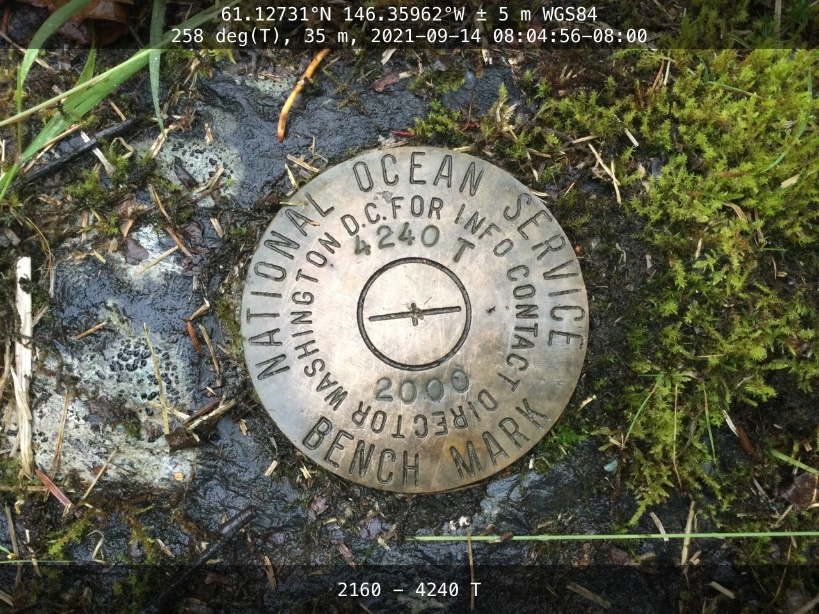 [Speaker Notes: While challenging to survey with standard NGS tools -----  they do have a number of nice features.  Including: easier to find (find a big rock wall) and not concerned about mark stability.  Observed with both faces – 2 separate times  difference in the faces is 1 mm while the difference between set-ups in this case was 0.4 mm.]
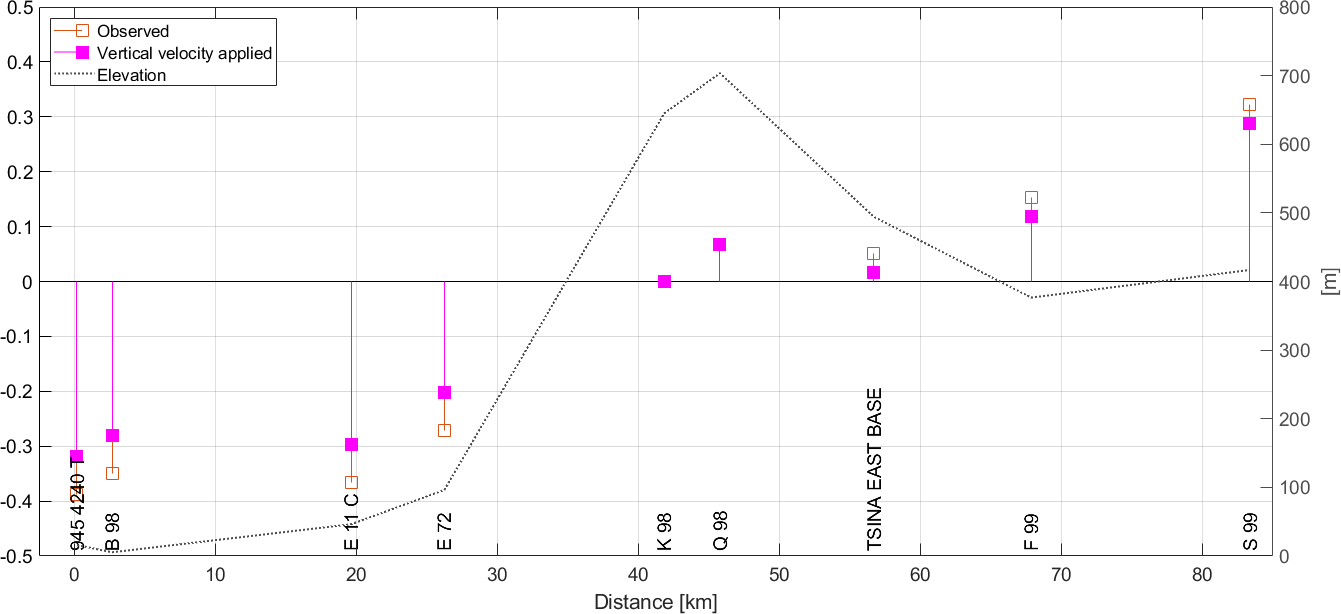 Approximately 10 cm improvement w/ the velocity applied from 1964 to 2021 but still have significant tilt…
[Speaker Notes: Only rock monuments – so have removed any worries about mark instability.  We apply an estimated velocity to account for any differential height change from 1964 to 2021, we get ‘better’ fit but still not great.  This could be coming from the leveling though this type of tilt is almost unheard of (1 cm per 1 km almost).  We should only see about 1 cm / 100 km.  This is 100x worse.  The most likely suspect is the geoid model though.]
Deflection of the Vertical:
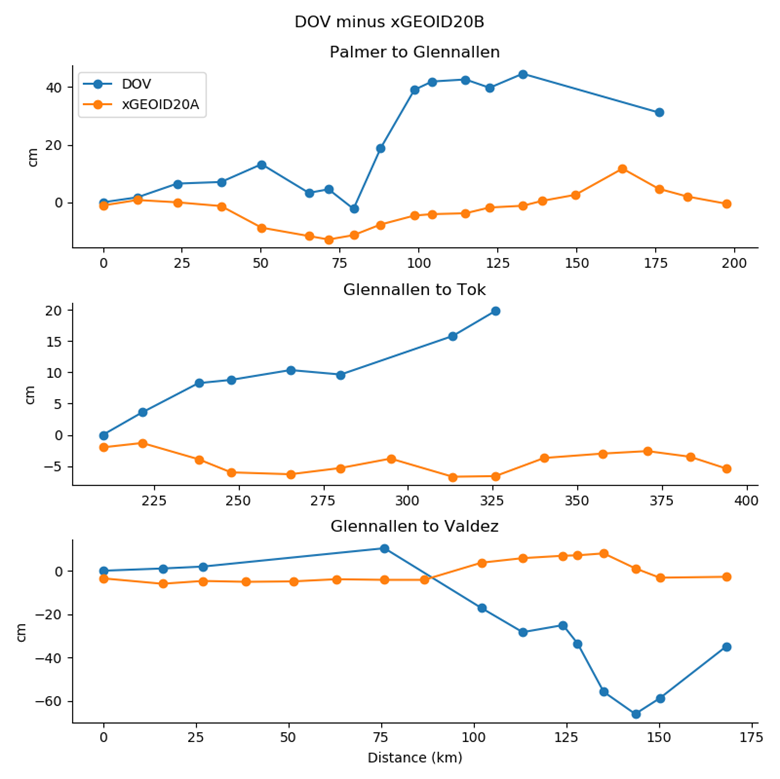 GNSS/Leveling/xGEOID20B
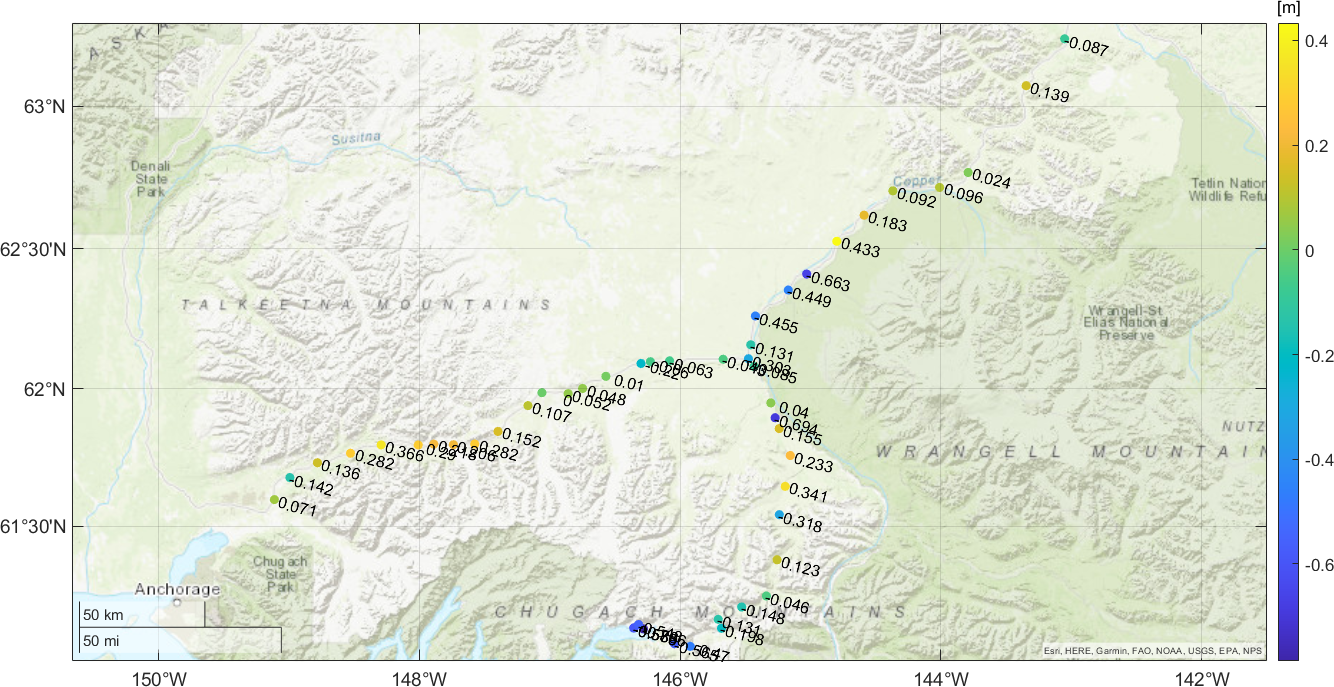 [Speaker Notes: Right shows the geoid profiles deteremind by the observed DOV in comparison with xGEOID20B and xGEOID20A.  Notice a very small difference in the red profiles]
Conclusions:
Kevin M. Ahlgren, PhD
kevin.ahlgren@noaa.gov
Building on 1964 “foundation for future studies of abrupt and secular gravity changes”
Updated, modern observations on ~50 passive marks (GNSS, gravity, DOV)
40+ hour static GNSS
Gravity: 20 uGal precisions
DOV profile of 2021 geoid
Model validation and progress:
Significant improvement with xGRAV model (2.1 mGal RMS)
Identified survey in error and fixed
xGEOID – 
Very possible that dm effects are present 
Need to investigate in more detail (see Valdez line)
GeMS –
In progress – need to sort out issues with xGEOID in order to isolate
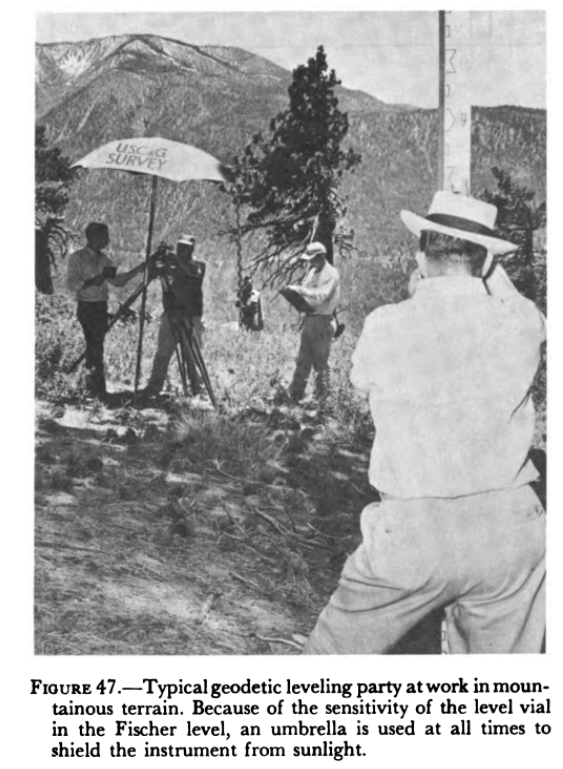 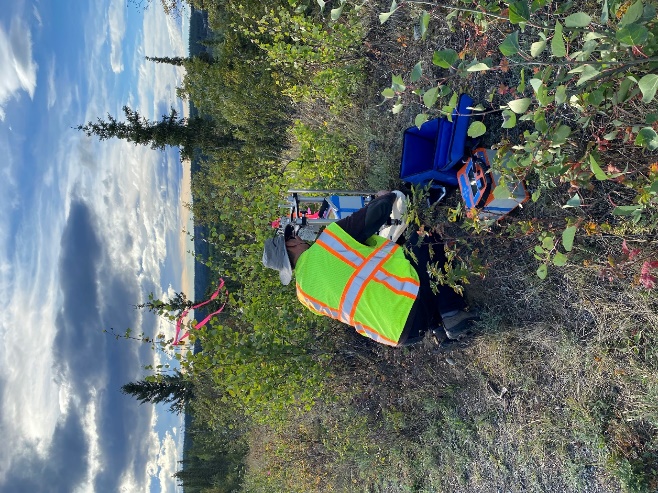 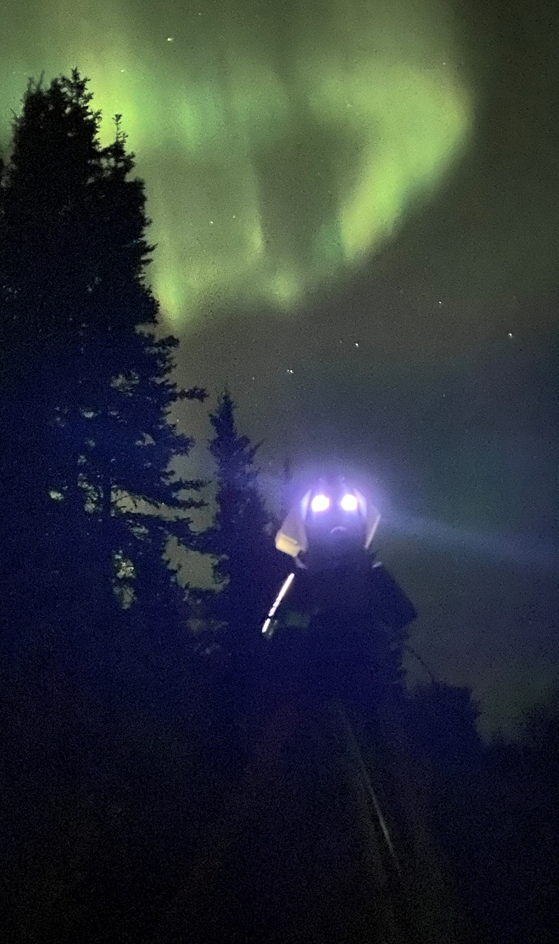 References
Ghilani C., & Wolf, P. (2015). Elementary Surveying An Introduction to Geomatics, 14th Ed.  Pearson. Boston MA.
Hirt, C., Bürki, B., Somieski, A., & Seeber, G. (2010). Modern determination of vertical deflections using digital zenith cameras. Journal of Surveying Engineering, 136(1), 1-12.
Jacob, T., Wahr, J., Gross, R., & Swenson, S. (2012). Estimating geoid height change in North America: past, present and future. Journal of Geodesy, 86(5), 337-358.
Leipold, L. E. & Wood, F. J. (Eds.). (1966). The Prince William Sound, Alaska, Earthquake of 1964 and Aftershocks: Research studies and interpretive Results Geodesy and Photogrammetry. Volume III. Publication 10-3. US Government Printing Office.
Luthcke, S. B., Sabaka, T. J., Loomis, B. D., Arendt, A. A., McCarthy, J. J., & Camp, J. (2013). Antarctica, Greenland and Gulf of Alaska land-ice evolution from an iterated GRACE global mascon solution. Journal of Glaciology, 59(216), 613-631.
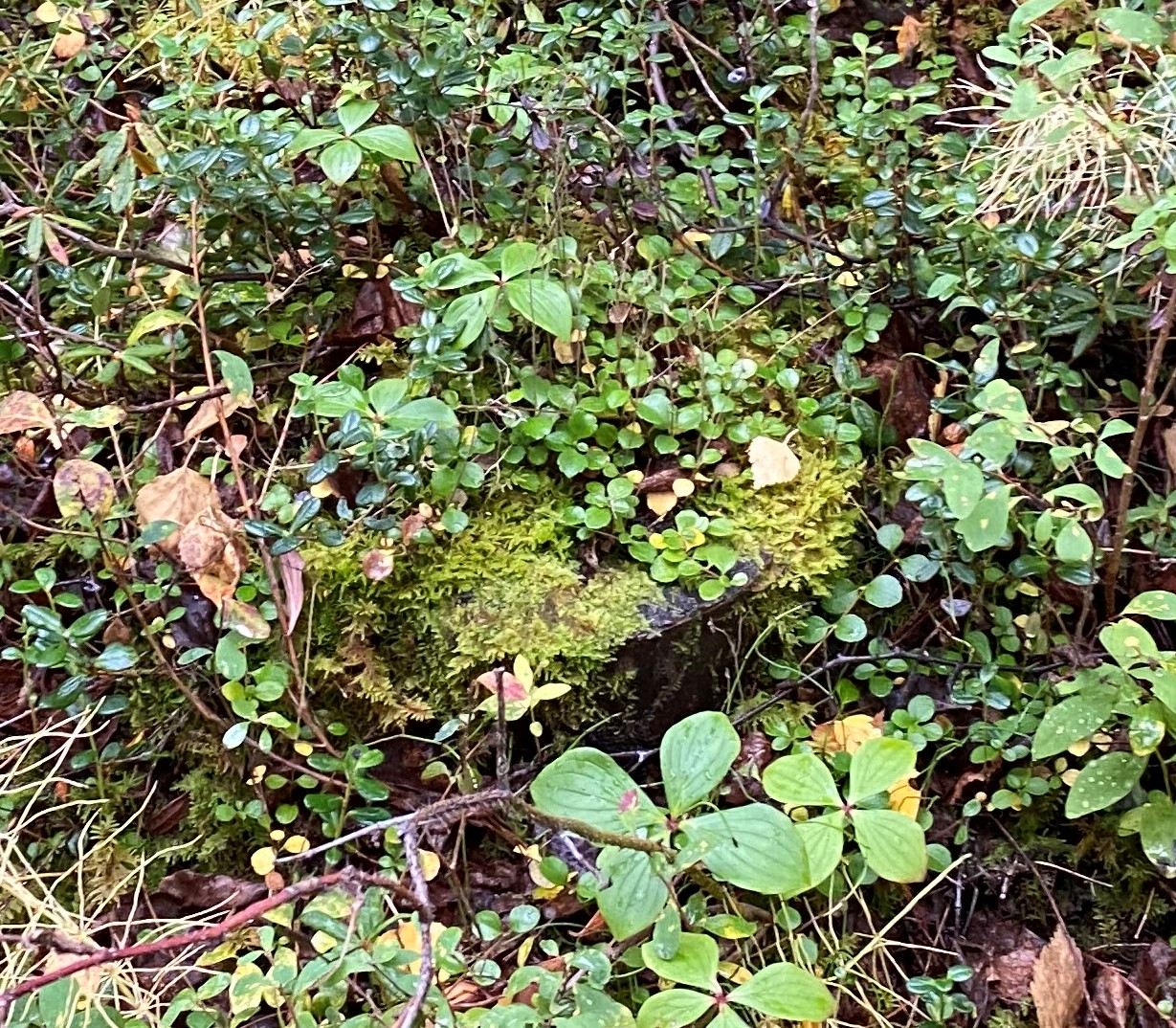